10 Ways to Increase Profitability
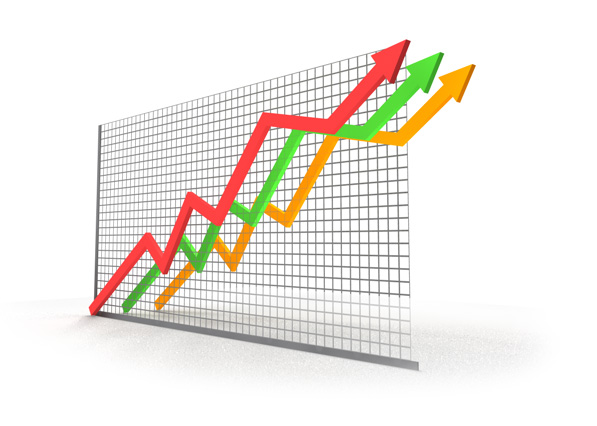 Mark R. Wright, OD, FCOVD
Director, 
Business Management Program 
College of Optometry at TOSU
This power point presentation was created by 

Mark R. Wright, OD, FCOVD

Copyright 2019 – Progressive Publishing Company – All rights reserved
Mark Wright, OD, FCOVD
CEO: Practice Management Center
President: Pathways to Success
Editor: Review of Optometric Business 
www.reviewofoptometricbusiness.com
Author: Coding, Reimbursement and Contracting for Optometry
Director: Bennett/VSP Business Management Program at TOSU
2006 Benedict Professor: University of Houston
1980 – 2007 founder:  Professional VisionCare, Westerville, Ohio
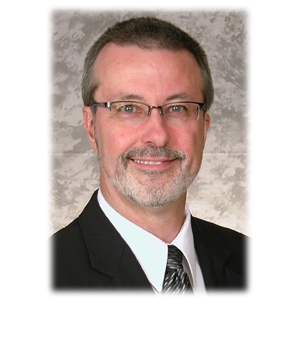 [Speaker Notes: Dr. Wright is a 1980 graduate of The Ohio State University College of Optometry, where he is clinical assistant professor and faculty coordinator of OSU’s Business Management Program. Retired from practice last year, Dr. Wright is president of Pathways to Success, Eyecare Business Training and Progressive Publishing Company. All three of these companies are dedicated to the special practice management needs of eyecare practices. Dr. Wright has lectured extensively throughout the U.S. and abroad. His topics include not only practice management, but also managed care, sports vision and vision and traumatic brain injuries. He is also the practice management editor for the Journal of Optometric Vision Development. This is Mark’s first presentation to the MBA. Please welcome Mark Wright…]
SPEAKER FINANCIAL DISCLOSURE STATEMENT
Mark R. Wright, OD, FCOVD has been a paid speaker for the following companies:
Alcon
B&L
ESSILOR
Jobson
Vistakon
VSP
He is an officer of:
Pathways to Success
Practice Management Center
Progressive Publishing Company
He is the professional editor of:
Review of Optometric Business
Diversified Ophthalmics
Eye Recommend
IDOC
IVA
PERC
Vision Source
reviewob.com
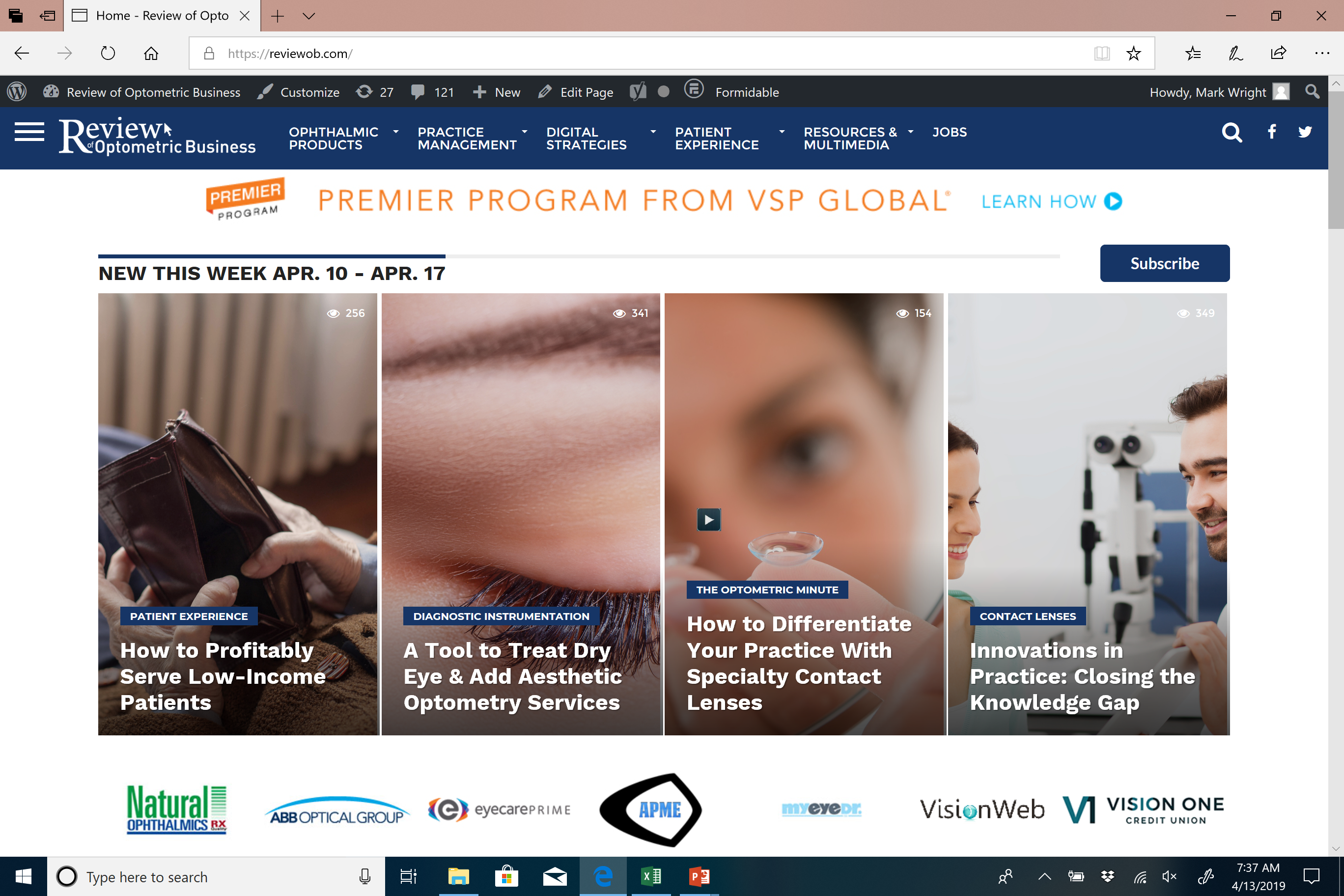 optometrybusiness.com
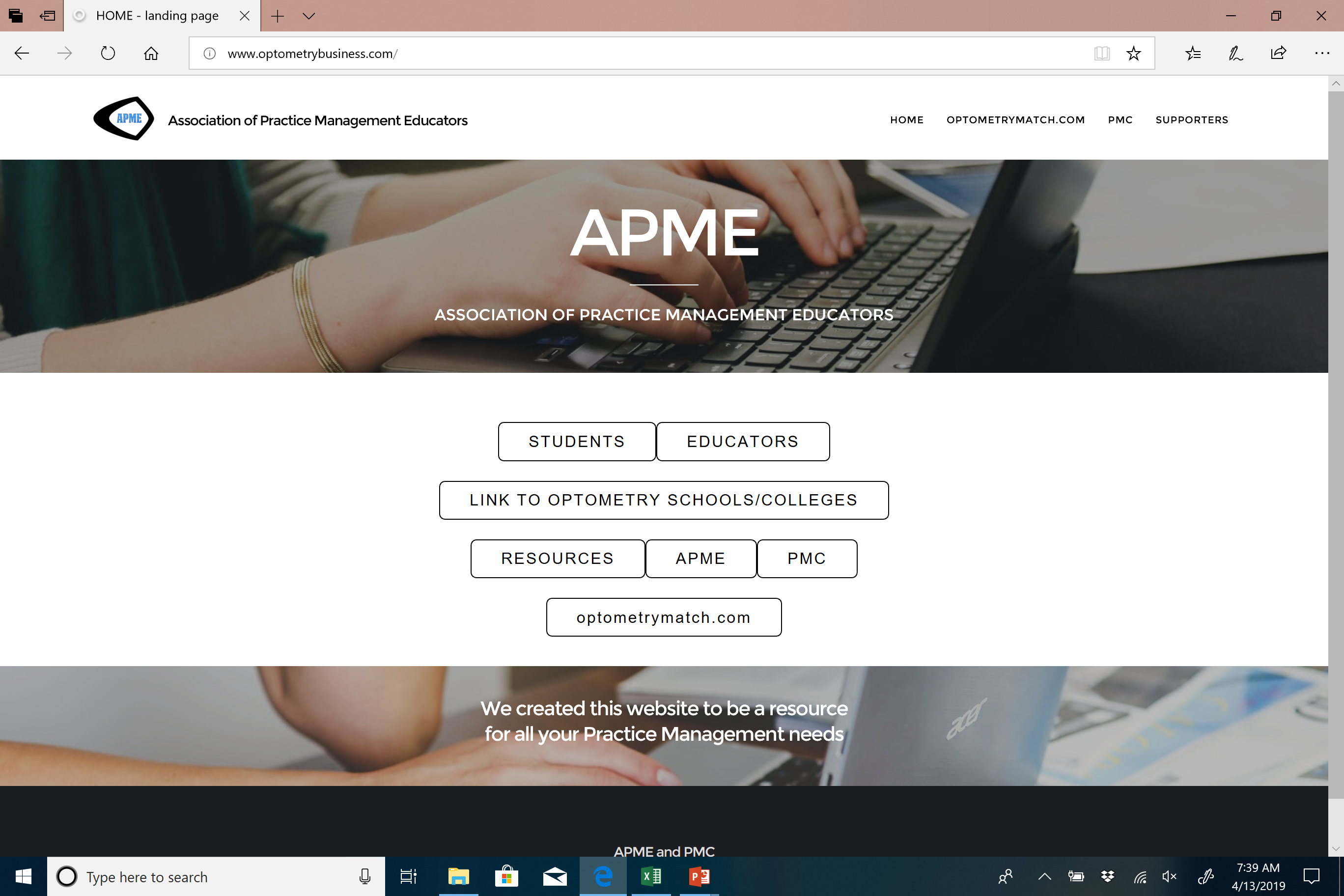 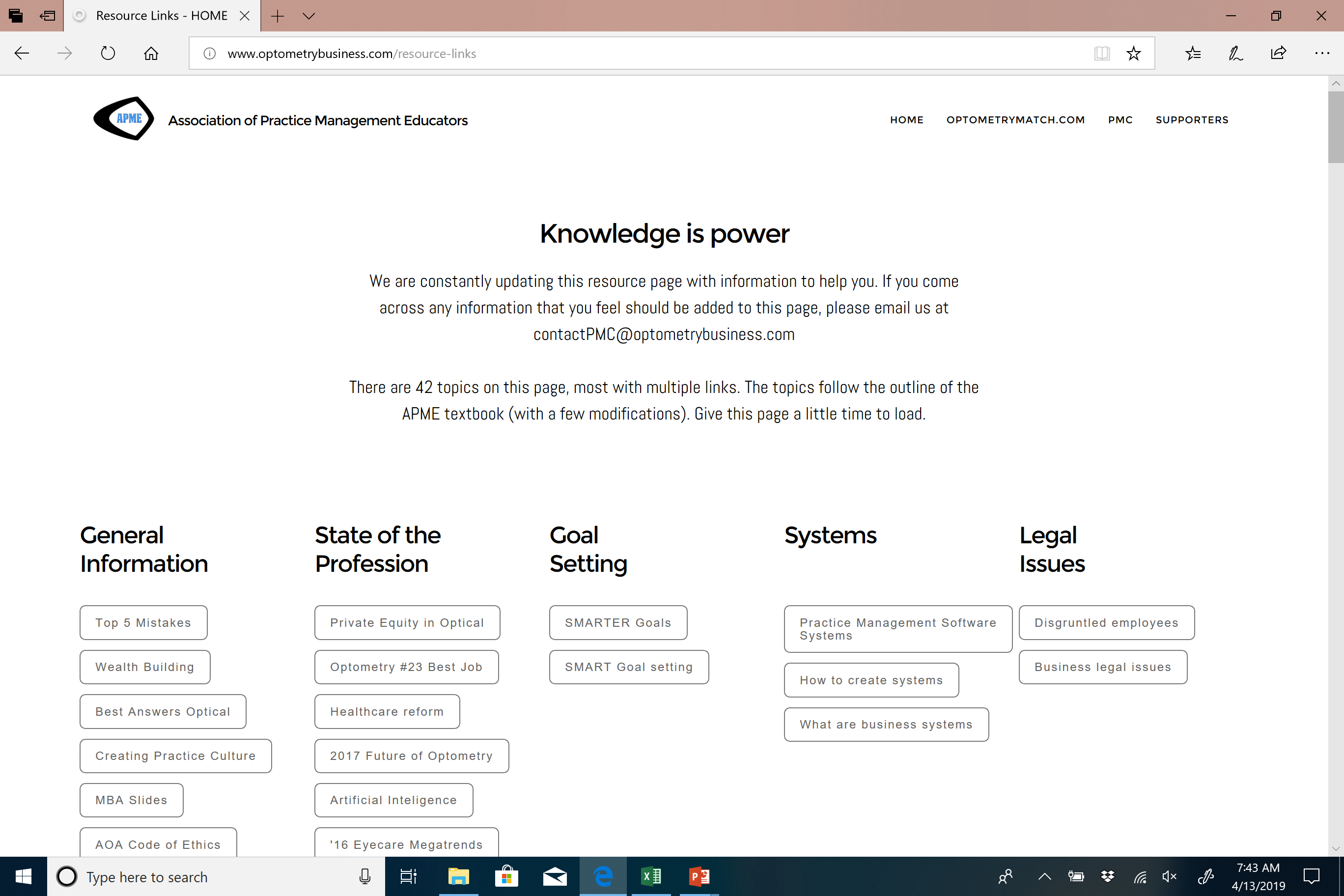 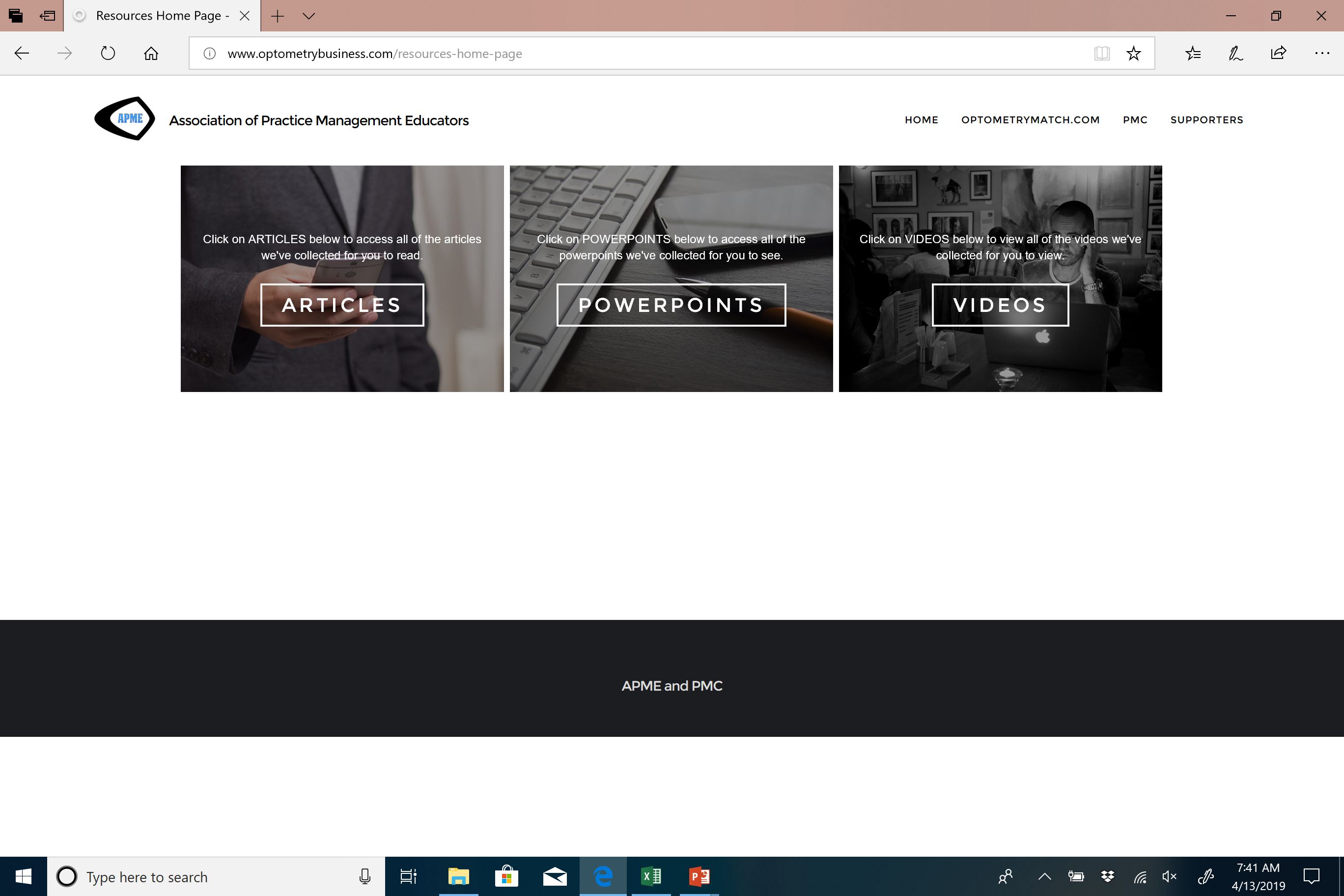 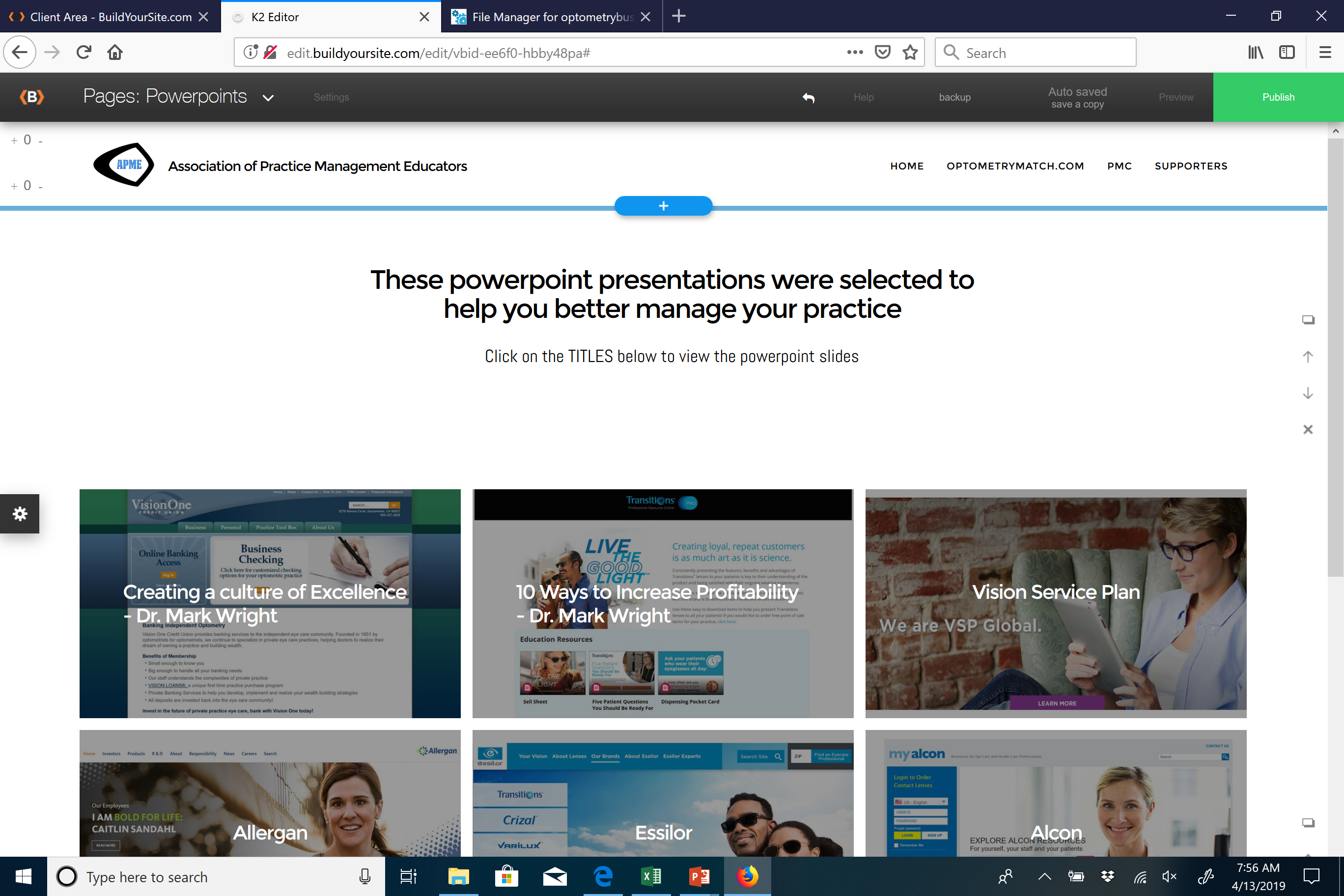 Course Objectives
The attendee will be able to ...
Increase your personal productivity
Increase income
Increase your ROI on marketing
Decrease COG expenses
Decrease Payroll expenses
Decrease Overhead expenses
Create Profit Centers
Actively manage by the numbers
Manage risk
Understand and manage money
Course Description
Every business can be thought of as an engine that creates profit. How well the practice creates profit is a function of how well the practice is being managed. This course teaches you how to manage the 10 most important ways to increase profitability in the practice.
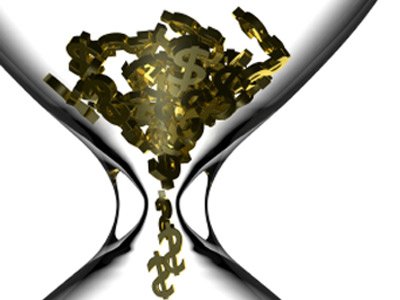 Define and calculate profitability
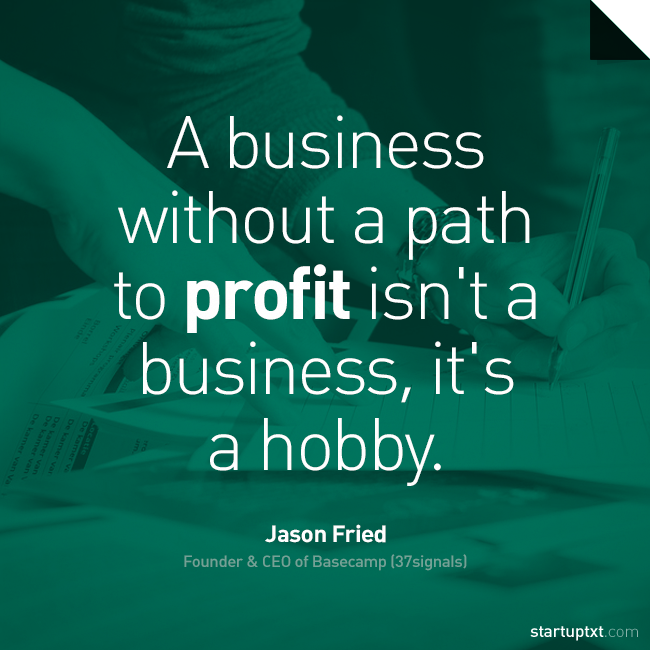 Definition of 'Profit‘Investopedia
“A financial benefit that is realized when the amount of revenue gained from a business activity exceeds the expenses, costs and taxes needed to sustain the activity. Any profit that is gained goes to the business's owners, who may or may not decide to spend it on the business.”
How to calculate PROFIT
Money IN
Money OUT
Money LEFT OVER
Money IN
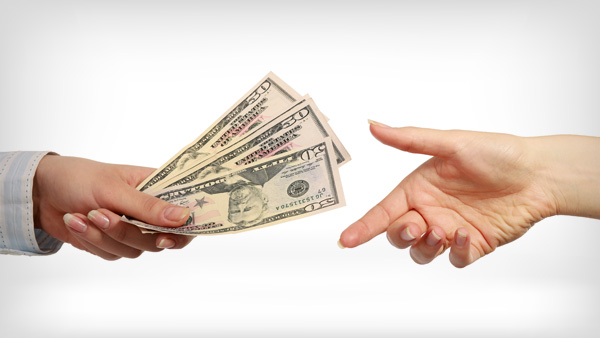 Money OUT
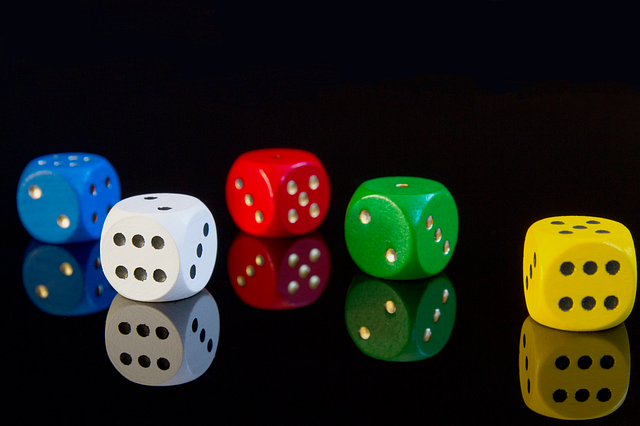 Is profit in your practice intentional or accidental?
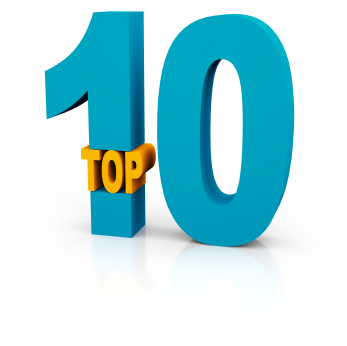 Identify the 10 ways to increase profitability
10 ways to increase profitability
Stop sorting sand – increase your personal productivity
Increase income
Increase your ROI on marketing
Decrease COG expenses
Decrease Payroll expenses
Decrease Overhead expenses
Create Profit Centers
Actively manage by the numbers
Manage risk
  Understand and manage money
10 ways to increase profitability
Stop sorting sand – increase your personal productivity
Increase income
Increase your ROI on marketing
Decrease COG expenses
Decrease Payroll expenses
Decrease Overhead expenses
Create Profit Centers
Actively manage by the numbers
Manage risk
  Understand and manage money
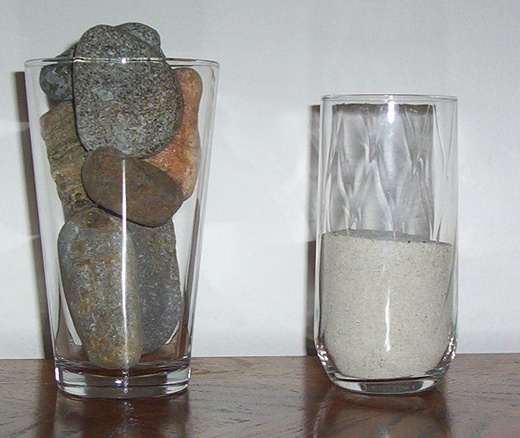 #1
Stop sorting sandMake a master list
ROCKS             SAND
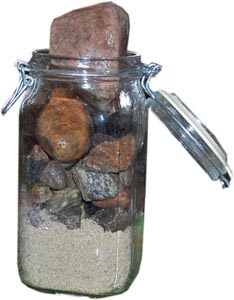 Educator
Husband
CEO
Editor
Parent
Investor
CEO
CEO – Practice Administration
Human relations
Hiring and Training
HR Reporting and Management
Firing
Procurement
Equipment
Clinic Supplies
Inventory
Information Technology
Computer System
Telephone System
E-Mail and Website Management
Operations
Scheduling 
Examination
Treatment and Dispensing
Finance
Revenue
Expenses
Tax Reporting
Quality Control
Staff Proficiency Testing, Education and Discipline
Patient Quality Control
Laboratory Quality Control
Public Relations
Internal Marketing
External Marketing
Success Stories
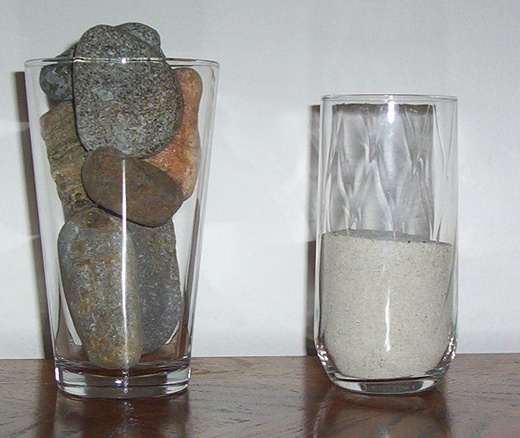 Once a week for 30 minutes
Schedule your big rocks
Prioritize your master list (sand)
Daily, spend 10 minutes to plan your day
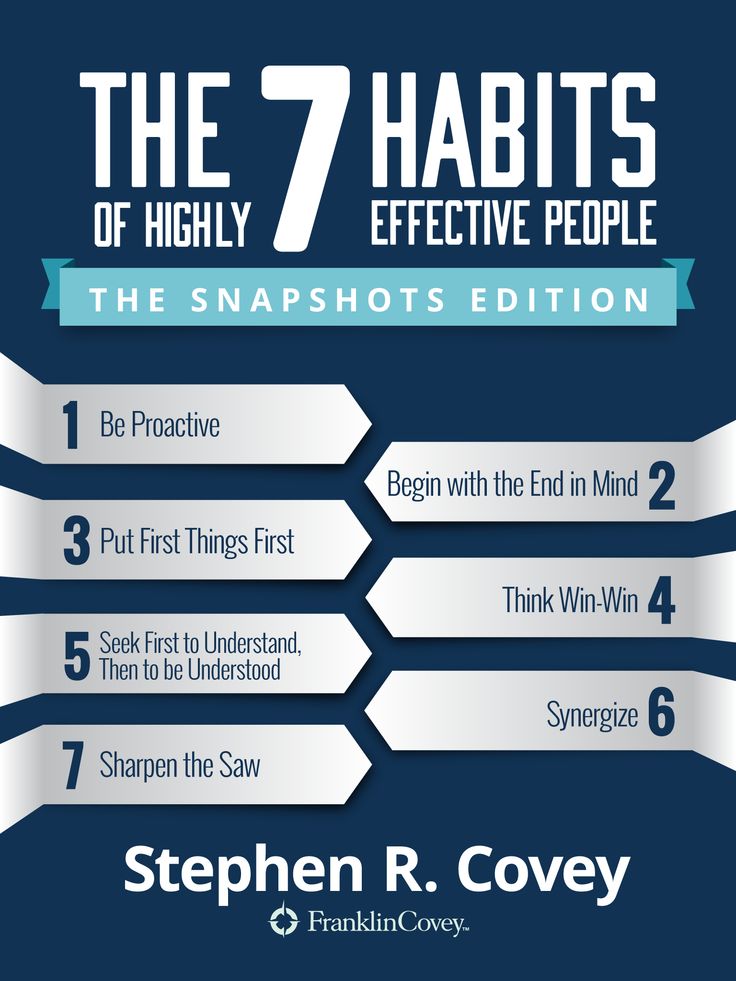 10 ways to increase profitability
Stop sorting sand – increase your personal productivity
Increase income
Increase your ROI on marketing
Decrease COG expenses
Decrease Payroll expenses
Decrease Overhead expenses
Create Profit Centers
Actively manage by the numbers
Manage risk
  Understand and manage money
#2
Increase income
Increase fees
Increase income/pat
Increase new pats
Increase visit freq
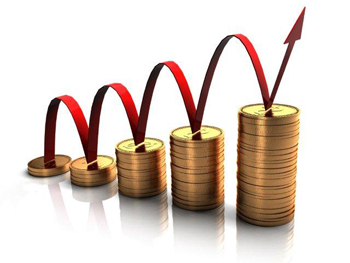 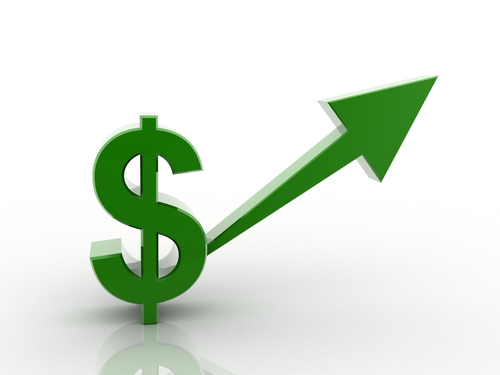 Increase feesOn things not covered by 3rd parties
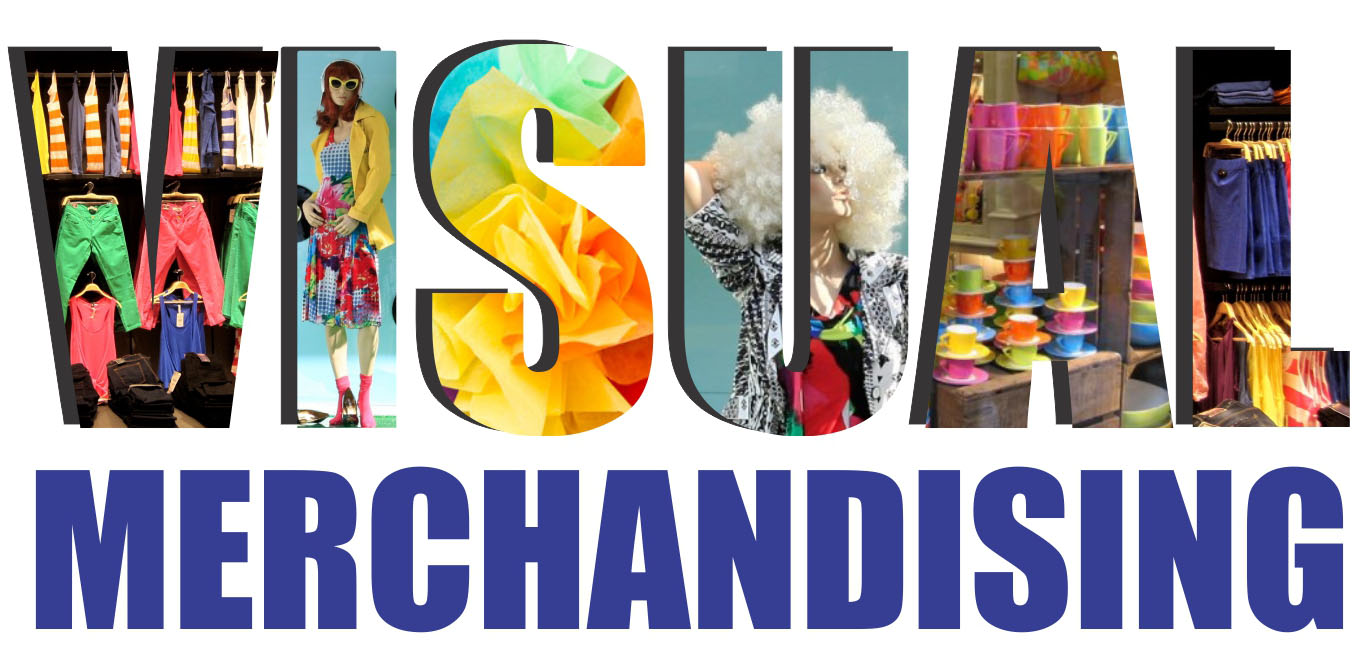 Increase your income/patient
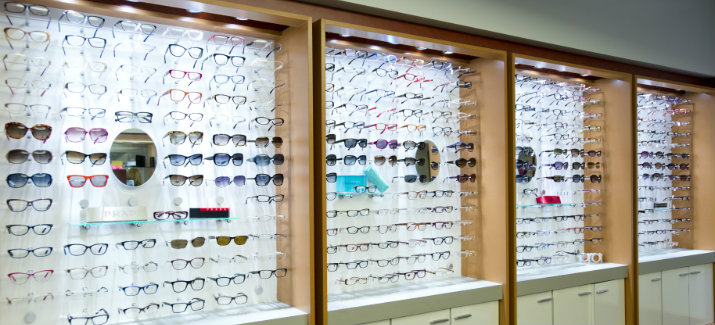 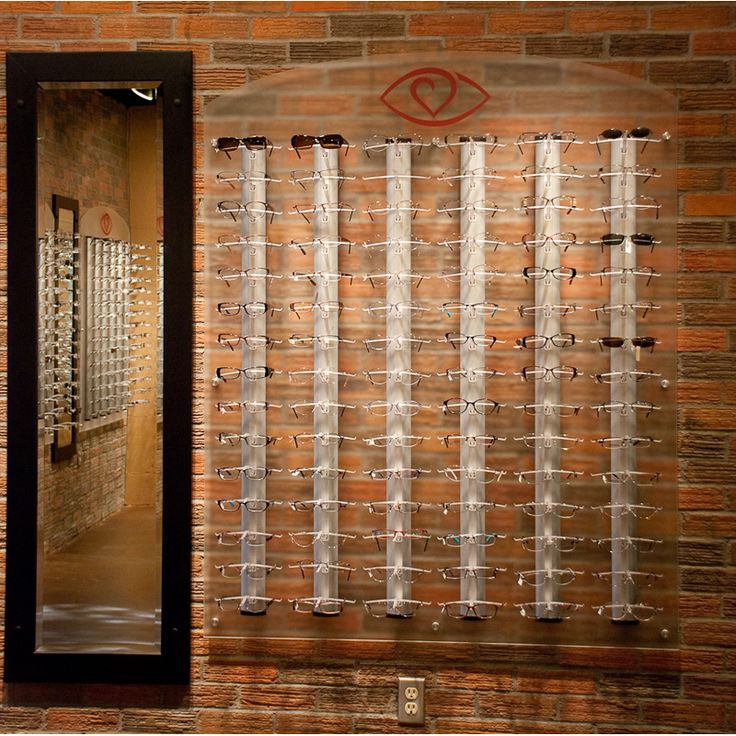 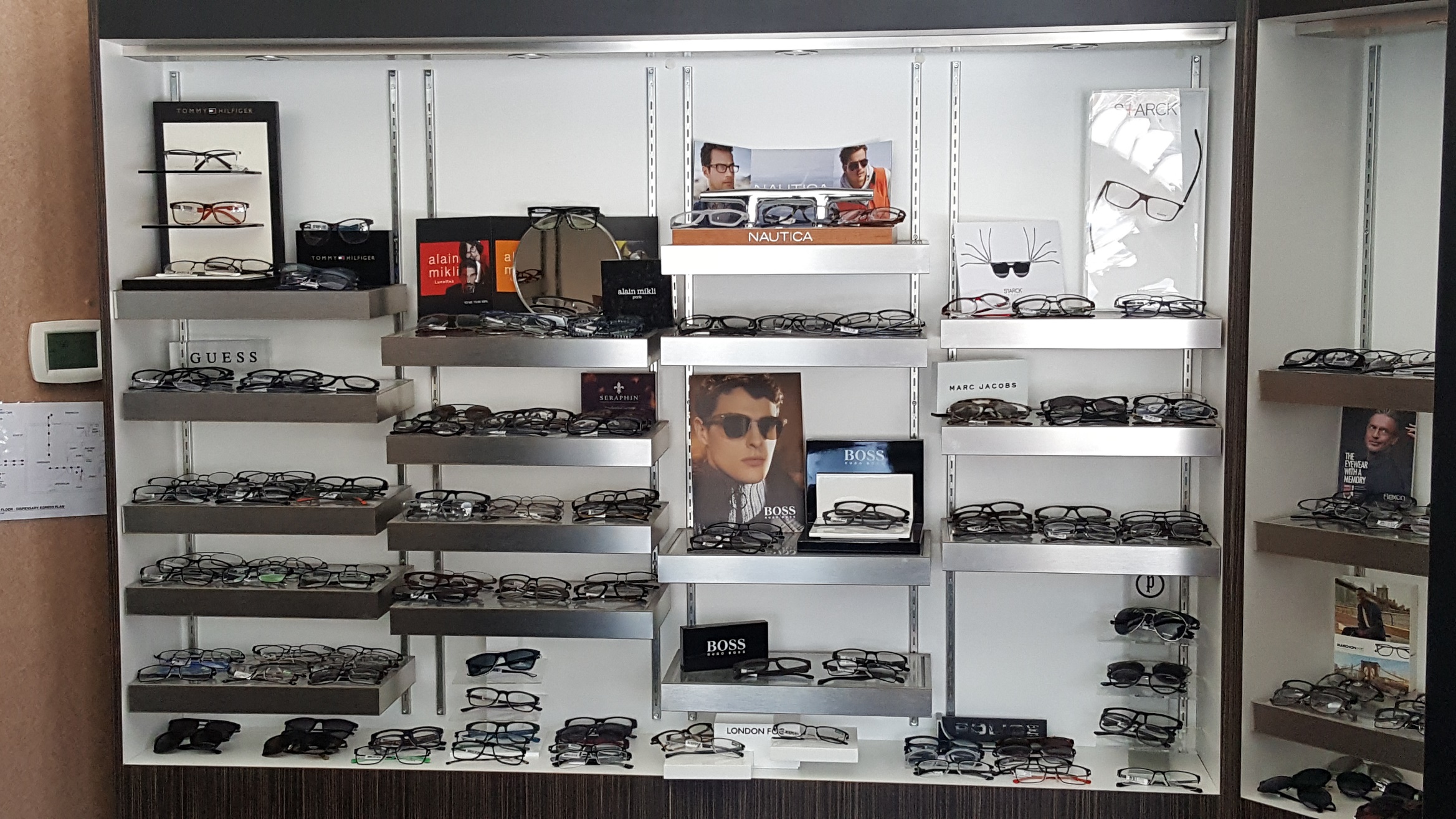 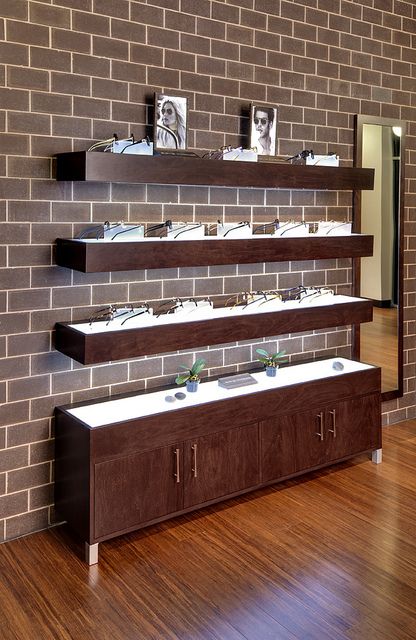 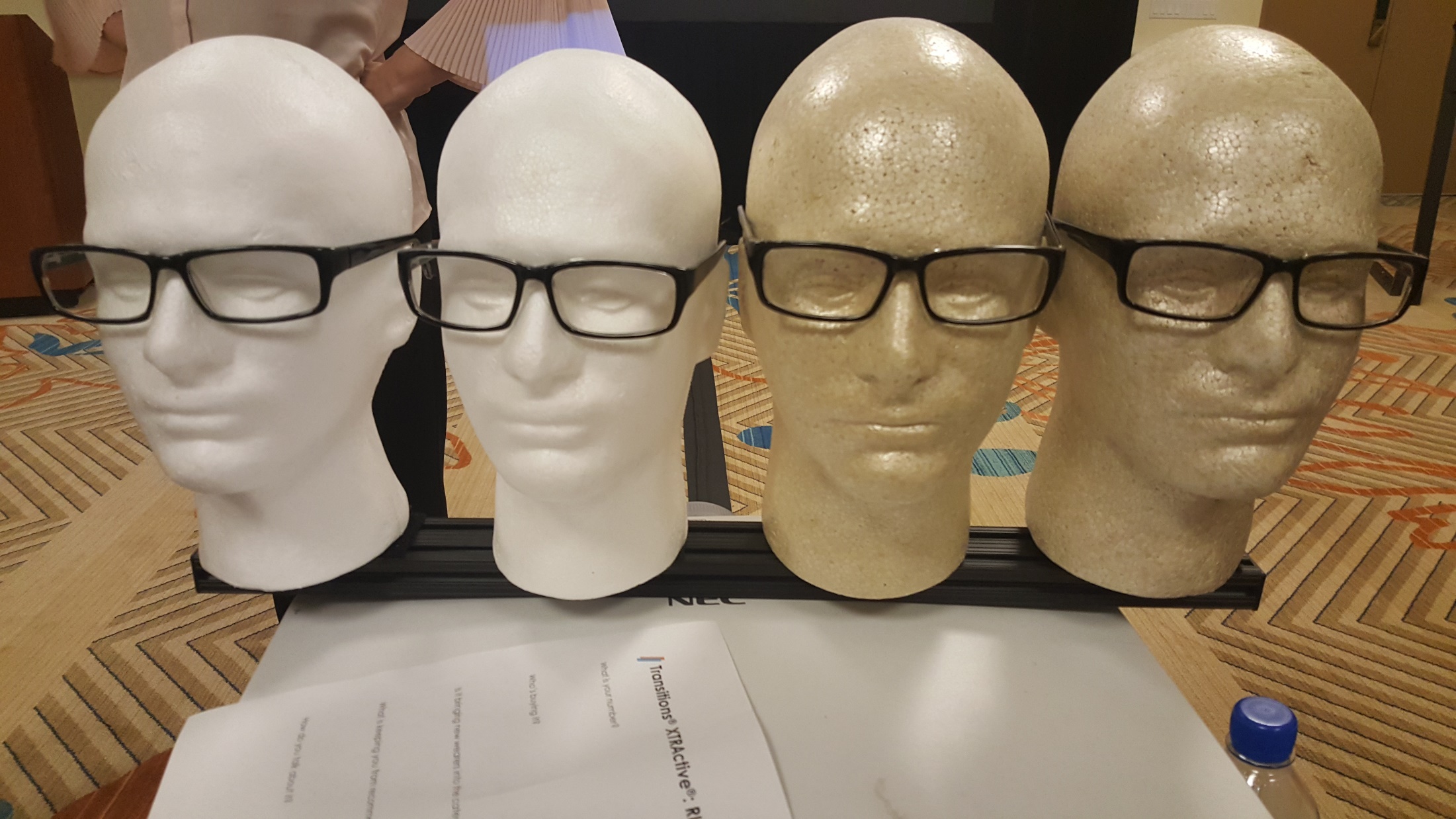 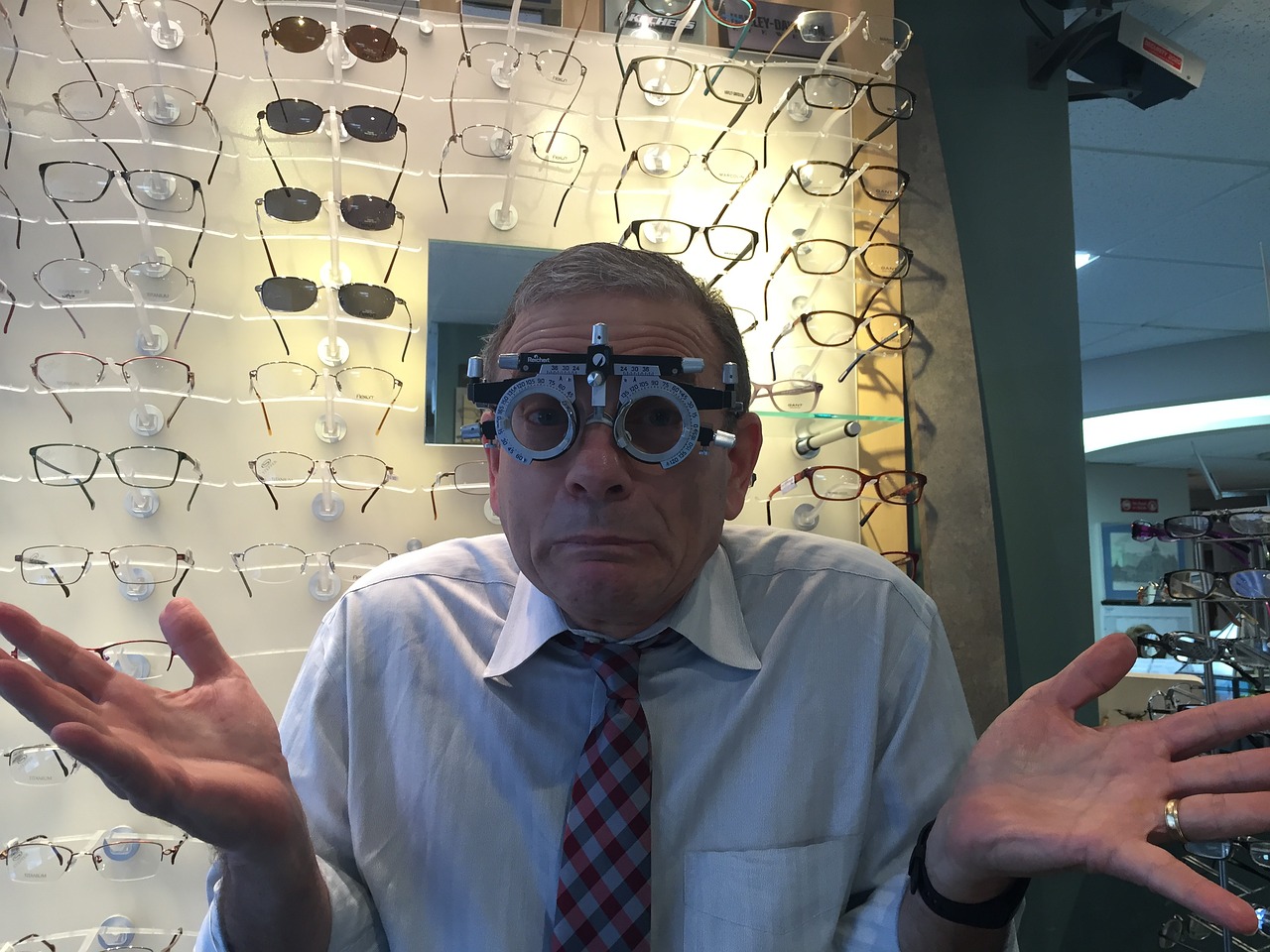 Visual Merchandising
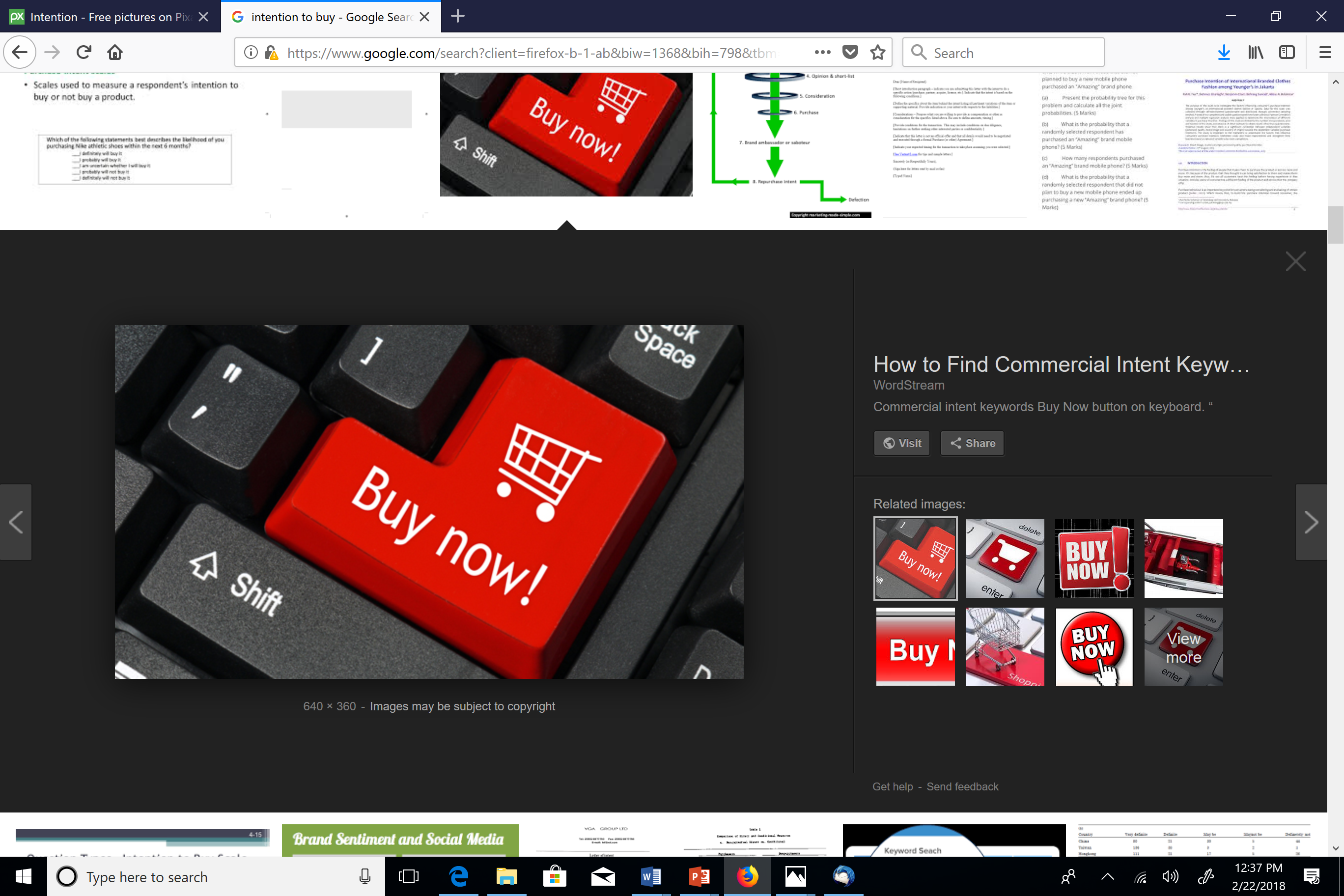 Visual Merchandising
Newness
3 keys to a great optical
Visual Merchandising Rules
How should your frames be arranged?Your frame reps can help you with this
Brand BlocksVisual Merchandising Guidelines
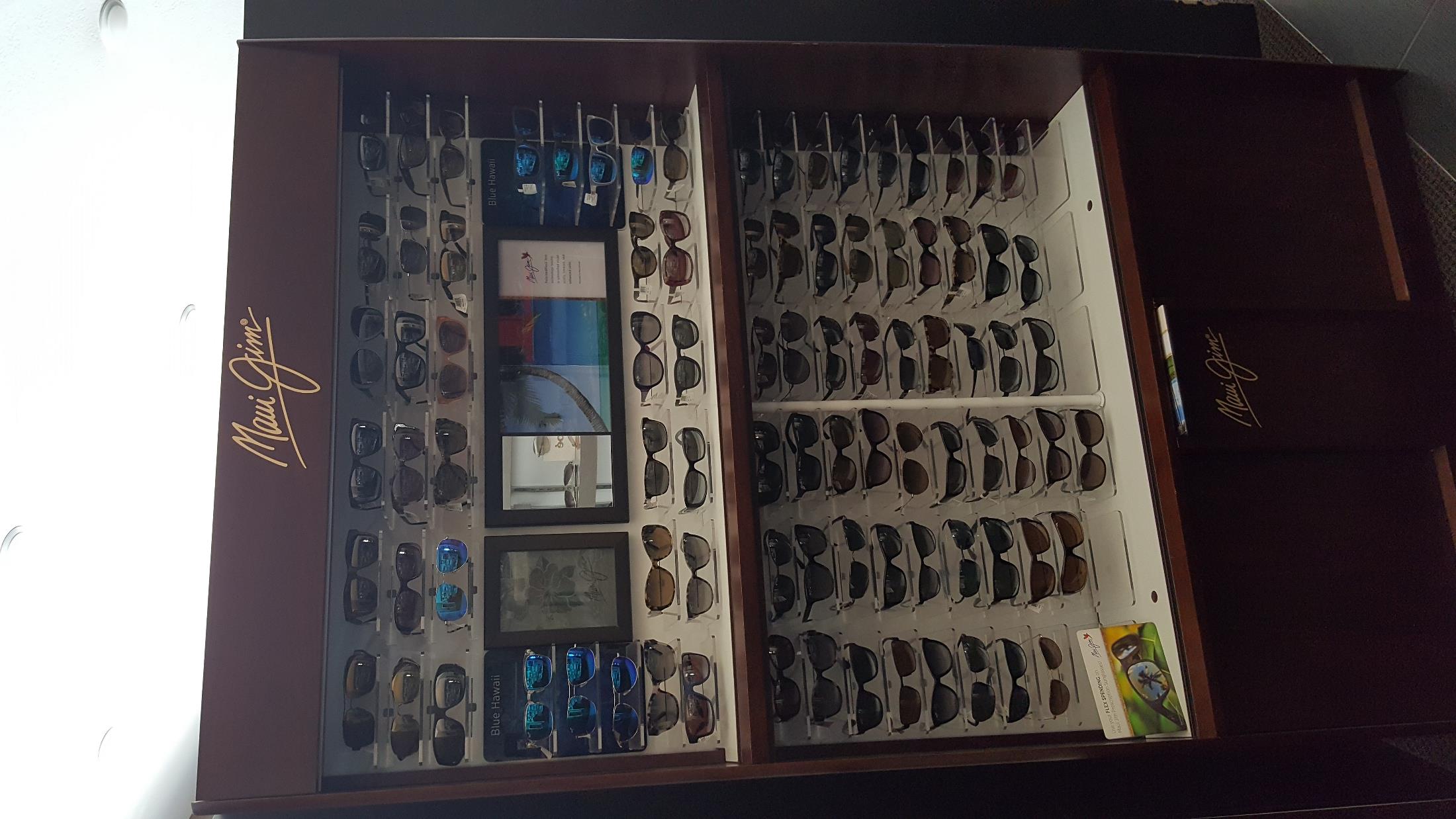 POP Images should match the displays
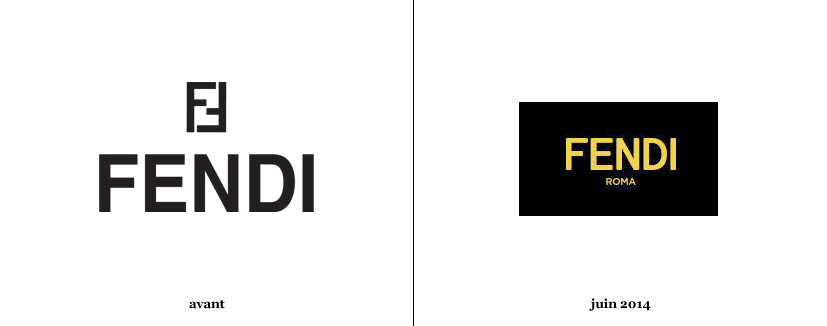 Keep your logos updated
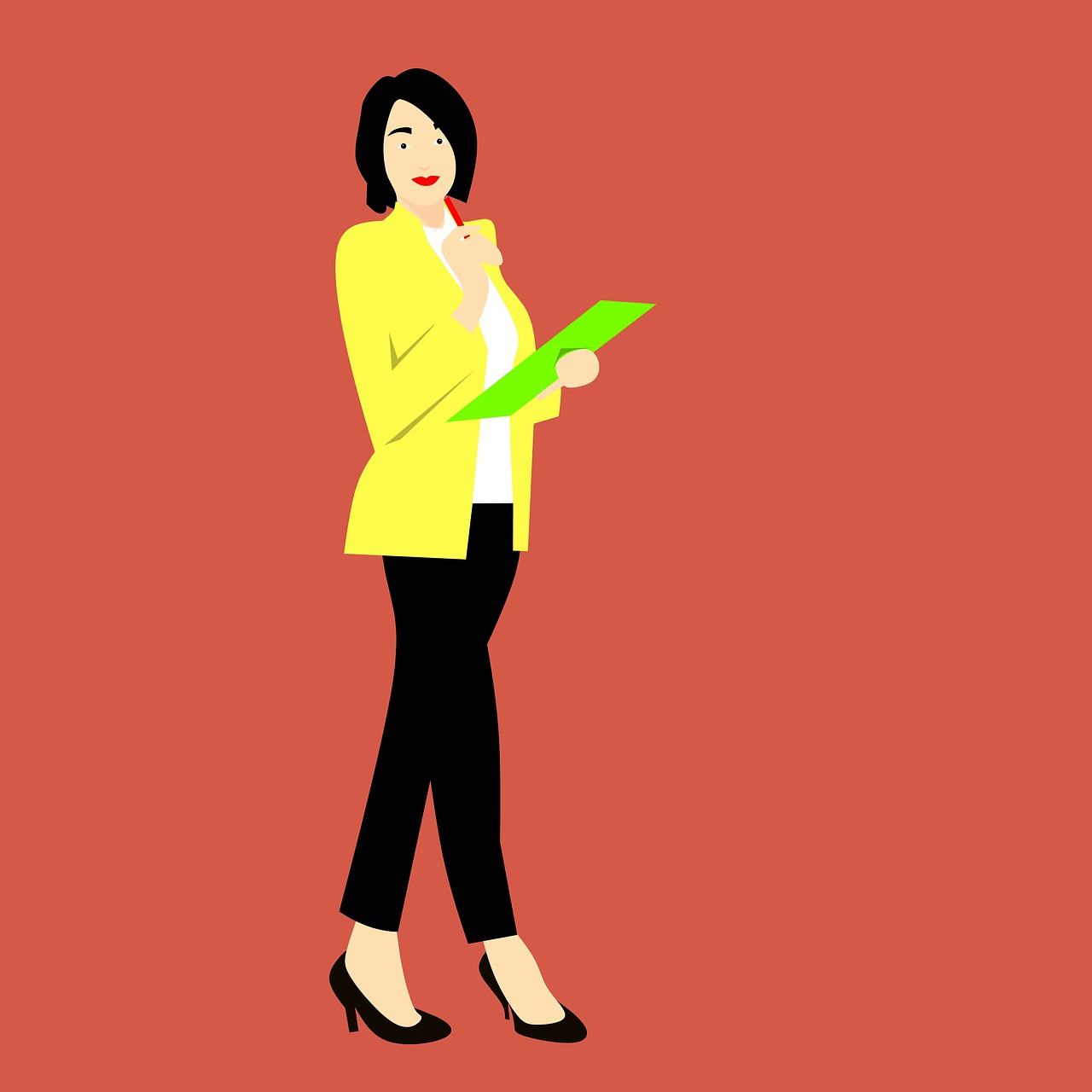 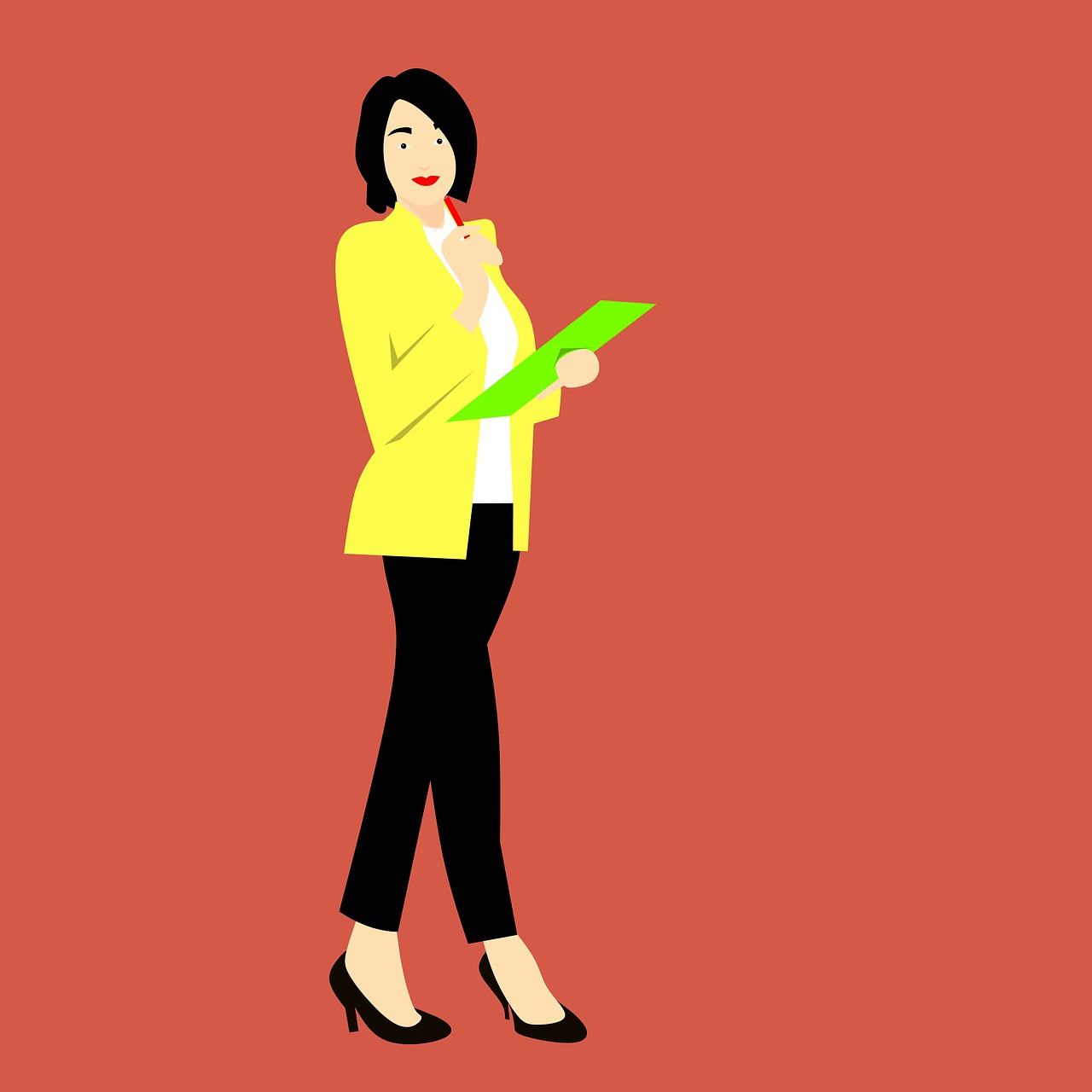 Frameboard Placement
How many frames to display
Marchon
4 Types of Patients
Image Patients
Buy product to acquire a better image, and believe that high cost and exclusivity add to a product's value. This is a very small but profitable group. 

 Quality Patients
Believe in quality and are willing to pay a premium for it. They often equate product quality with brand and technology, but absolutely require quality service. Treated right, this largest group of patients is the most loyal. They invest emotionally in you and usually won't switch for a few dollars. 

 Value Patients
Care about price but will pay more if the value they receive exceeds the price they feel it is worth. Value and quality patients will buy above the allowance on their Managed Care Plans for the right product and service. 

 Budget Patients
Hunt for the lowest price on everything they buy, even when it is inconvenient to do so. Their numbers are small and their contribution to profit is smaller. They will leave you to save a few dollars and don't buy above their plan.
Marchon
CLs
CLs
62.5%
CLs
Increase # of New Patients
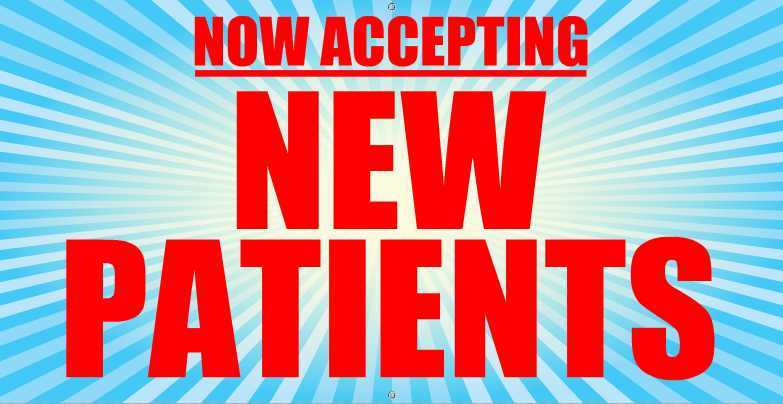 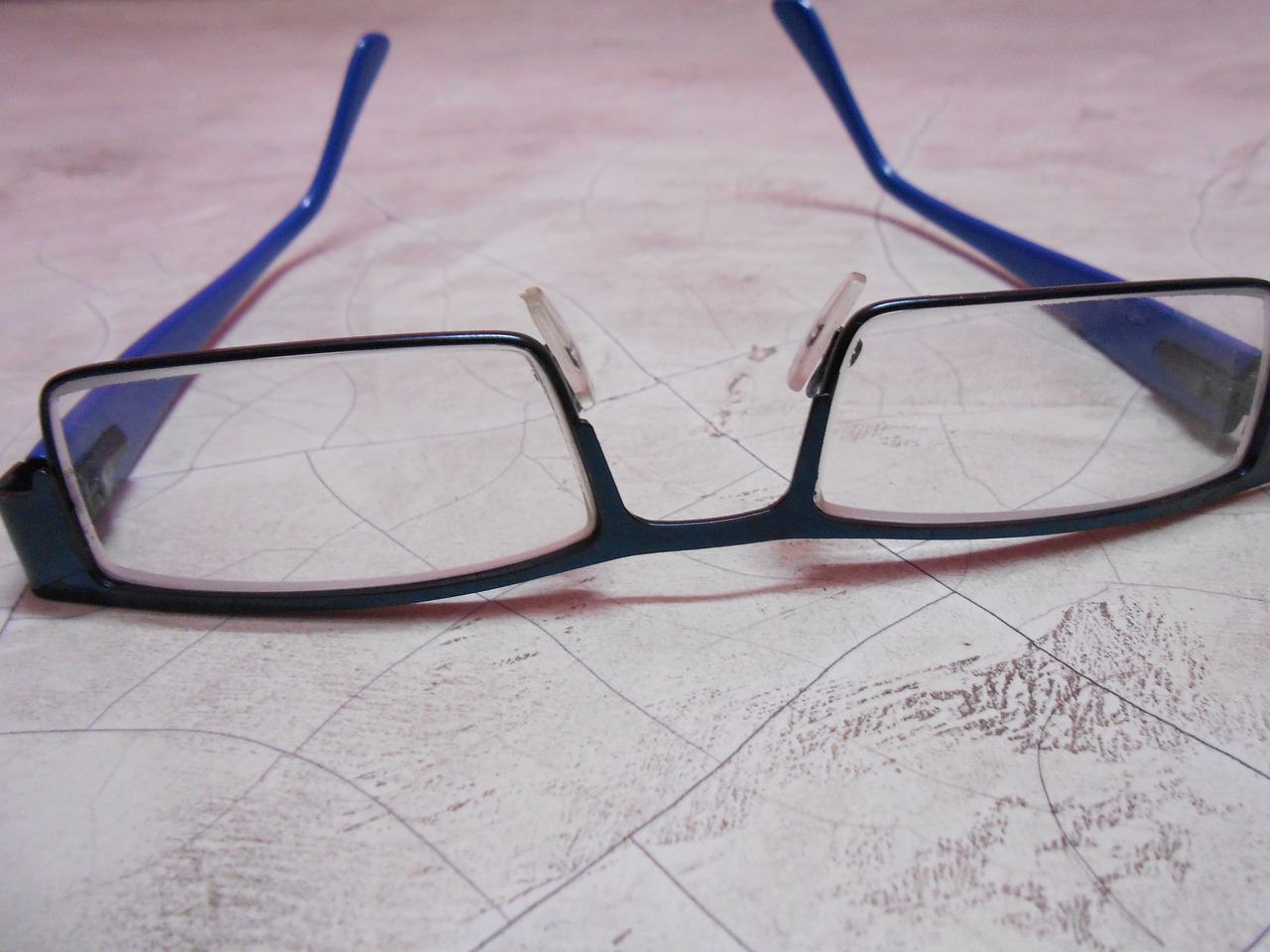 Increase Visit Frequency
Follow medical protocols
Pre-appoint with Solution Reach
10 ways to increase profitability
Stop sorting sand – increase your personal productivity
Increase income
Increase your ROI on marketing
Decrease COG expenses
Decrease Payroll expenses
Decrease Overhead expenses
Create Profit Centers
Actively manage by the numbers
Manage risk
  Understand and manage money
Increase your ROI on marketing
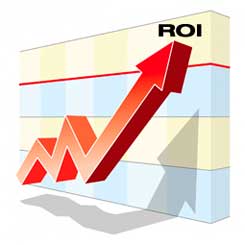 Create projects
Tips for Tracking
Measure
Most effective
#3
10 ways to increase profitability
Stop sorting sand – increase your personal productivity
Increase income
Increase your ROI on marketing
Decrease COG expenses
Decrease Payroll expenses
Decrease Overhead expenses
Create Profit Centers
Actively manage by the numbers
Manage risk
  Understand and manage money
#4
Decrease COG expenses
Alliance/buying group
Buy in bulk
Buy stock lenses
Manage inventory
Manage shrinkage
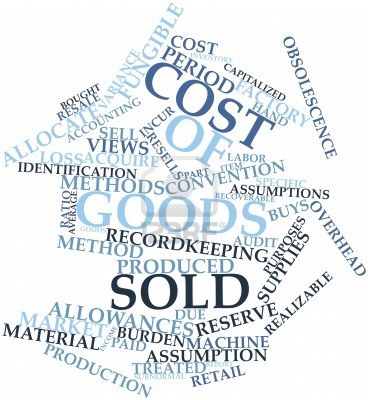 10 ways to increase profitability
Stop sorting sand – increase your personal productivity
Increase income
Increase your ROI on marketing
Decrease COG expenses
Decrease Payroll expenses
Decrease Overhead expenses
Create Profit Centers
Actively manage by the numbers
Manage risk
  Understand and manage money
#5
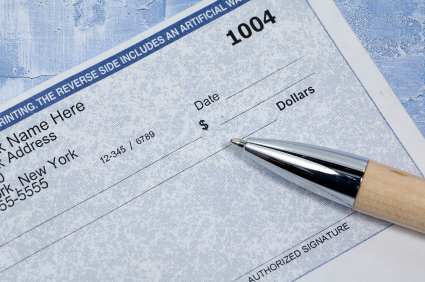 Manage Staff Payroll Effectively
Have the correct number of staff
Paid at the correct level
Each staff member is productive
Utilize staff to help in management
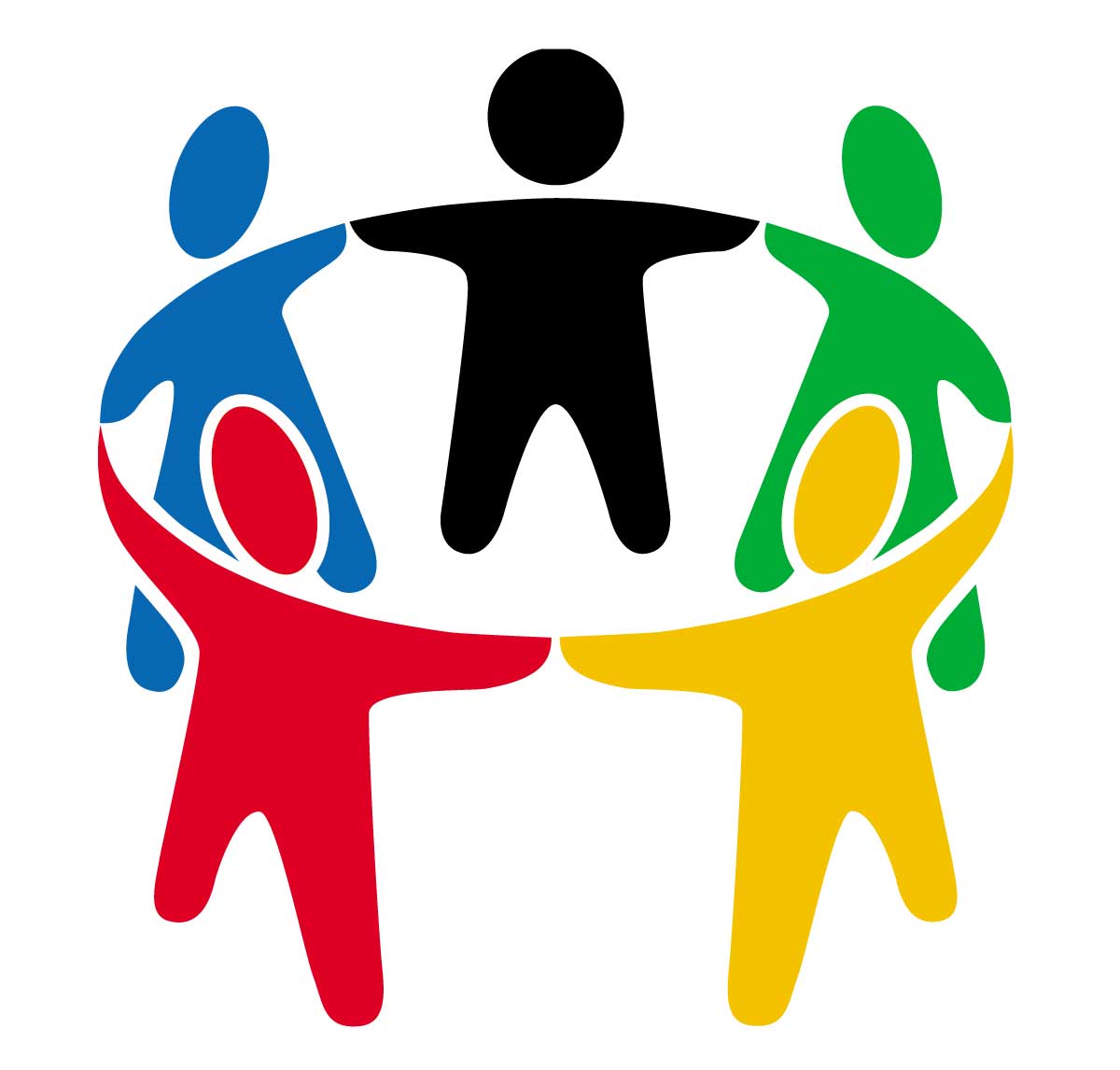 Make sure every staff member knows what they produce
Train staff to be managersManaging Profit Centers
Top 10 Reasons Why Employees Quit Their Jobs
Relationship with boss
Bored and unchallenged by the work itself
Relationships with co-workers
Opportunities to use skills and abilities
Contribution of work to the organization’s business goals
Autonomy and independence
Meaningfulness of job
Organization’s financial stability
Overall corporate culture
Management’s recognition of employee job performance
https://www.thebalance.com/top-reasons-why-employees-quit-their-job-1918985
www.reviewob.com
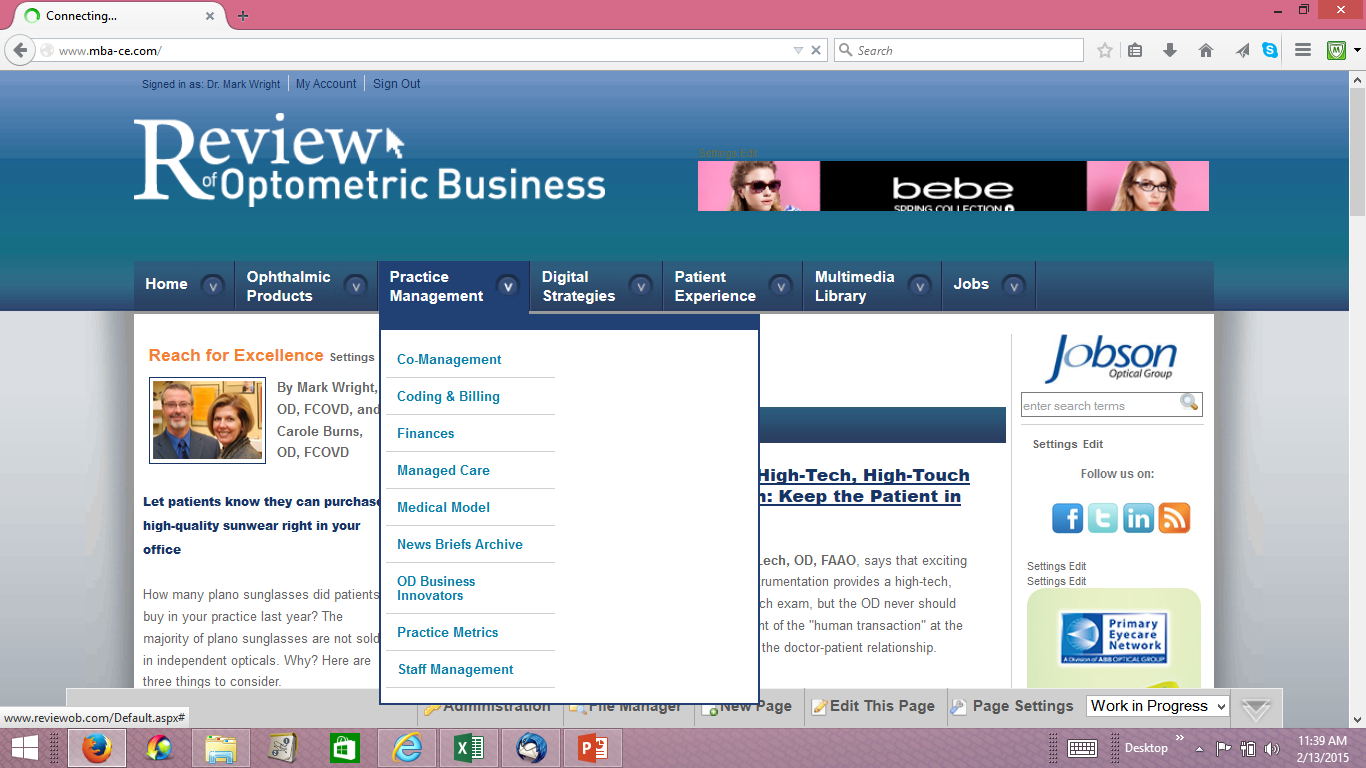 Total staff hours worked / 1 FTE staff
Total gross revenue / $140,000
$500,000 / $140,000 = 3.6 FTE
$1M / $140,000 = 7.14 FTE
But … $1 M / 6.5 FTE = $153,846
Have the correct number of staff
Paid at the correct level
$500K x 20% = $100,000
$1 M x 20% = $200,000
Jobson ECP Compensation Study
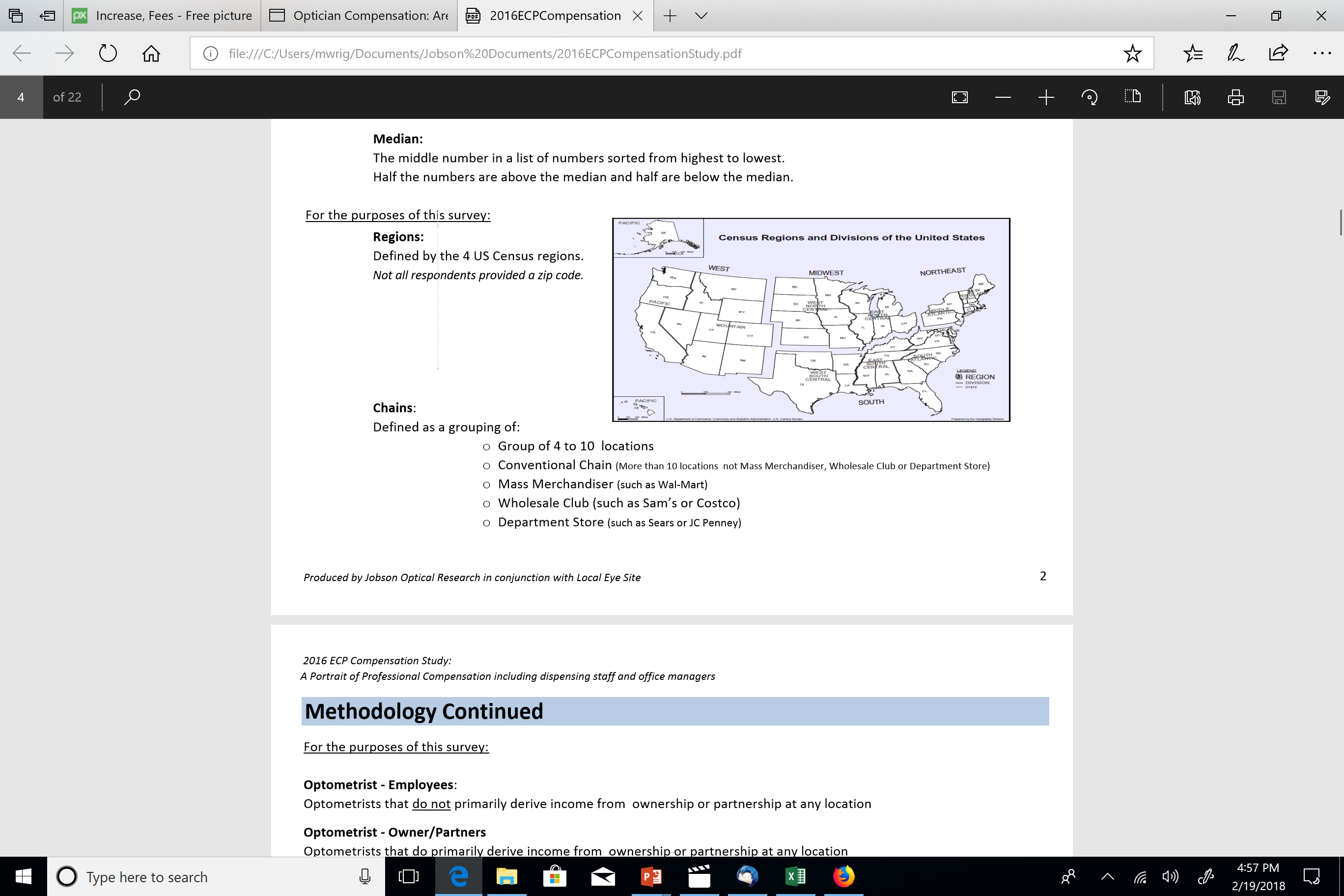 Helpful Websites
Each staff member is productive
10 ways to increase profitability
Stop sorting sand – increase your personal productivity
Increase income
Increase your ROI on marketing
Decrease COG expenses
Decrease Payroll expenses
Decrease Overhead expenses
Create Profit Centers
Actively manage by the numbers
Manage risk
  Understand and manage money
#6
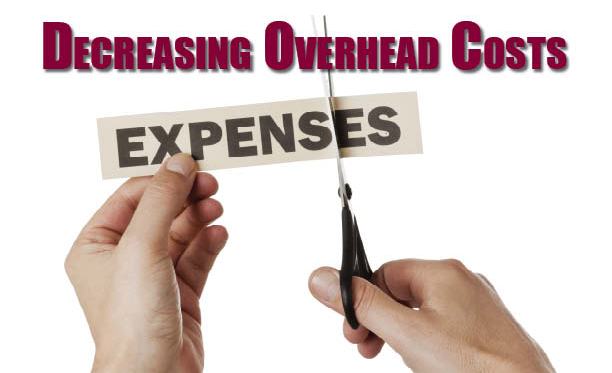 Equipment
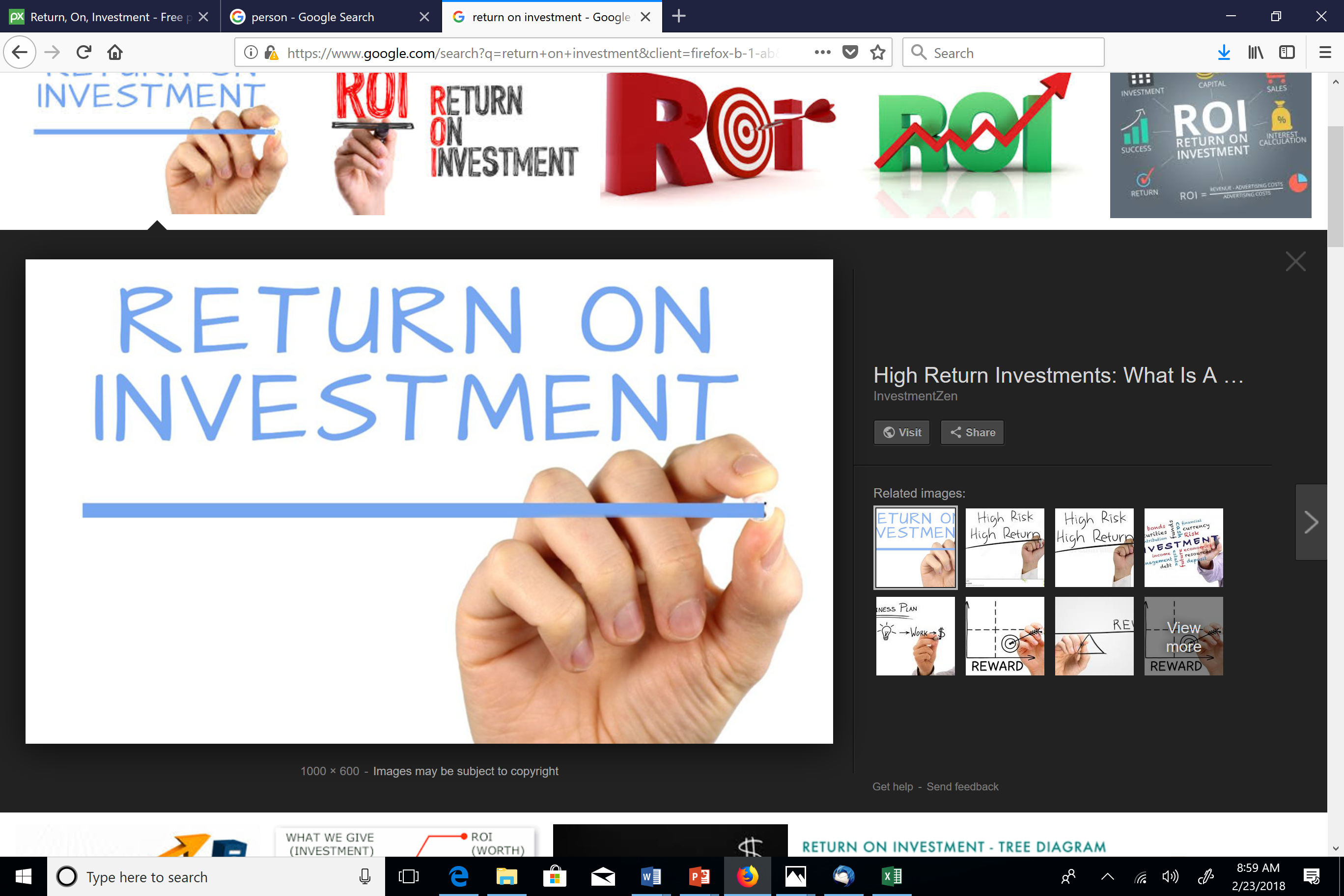 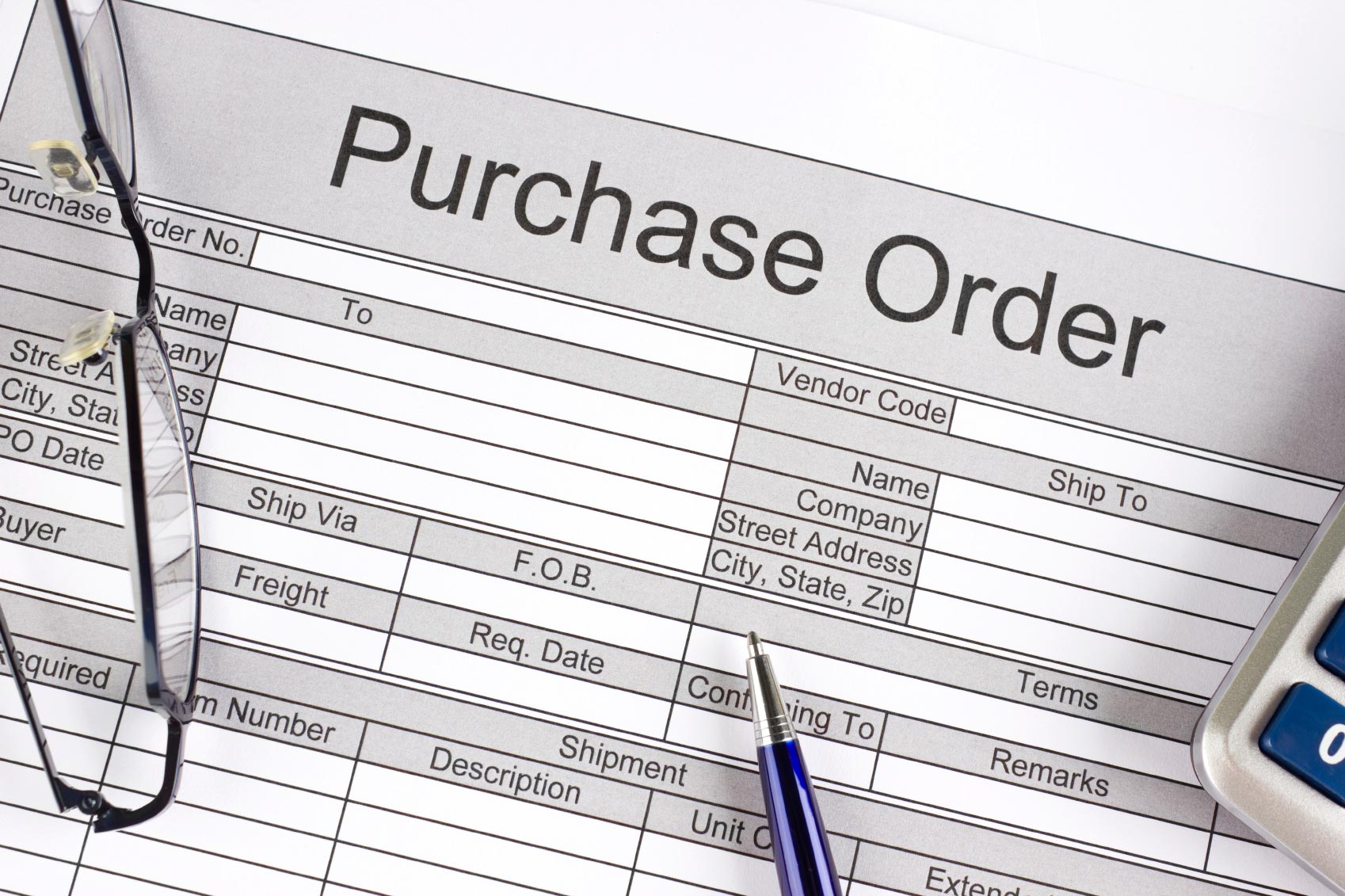 10 ways to increase profitability
Stop sorting sand – increase your personal productivity
Increase income
Increase your ROI on marketing
Decrease COG expenses
Decrease Payroll expenses
Decrease Overhead expenses
Create Profit Centers
Actively manage by the numbers
Manage risk
  Understand and manage money
To make sure each part of the practice is pulling its weight, divide the practice into Profit Centers
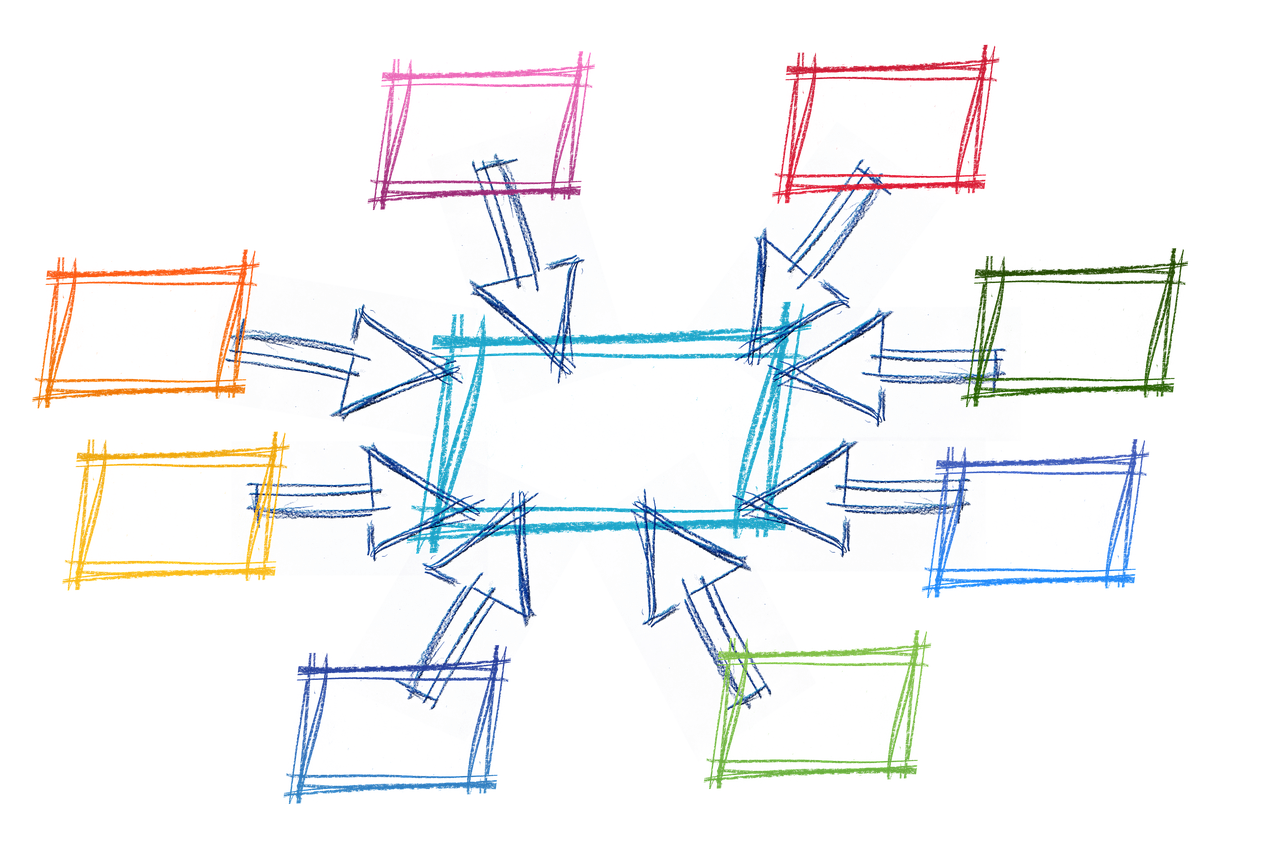 #7
Create Profit Centers
Money IN
-  Money OUT
Money REMAINING
Money IN
-  Money OUT
Money REMAINING
Create Profit Centers
Money IN
-  Money OUT
Money REMAINING
CLINIC
Money IN
-  Money OUT
Money REMAINING
EYEWEAR
Money IN
-  Money OUT
Money REMAINING
CLs
Money IN
-  Money OUT
Money REMAINING
VT
Profit Center: CLs
Profit & Loss Statement
Jan through Dec 2018

Income
   Self Pay
   3rd Party

Expenses
   COGS
   Doctor Payroll
   Staff Payroll
   Occupany
   Clinical Equipment
   Marketing
   Overhead

Net Income (Loss)
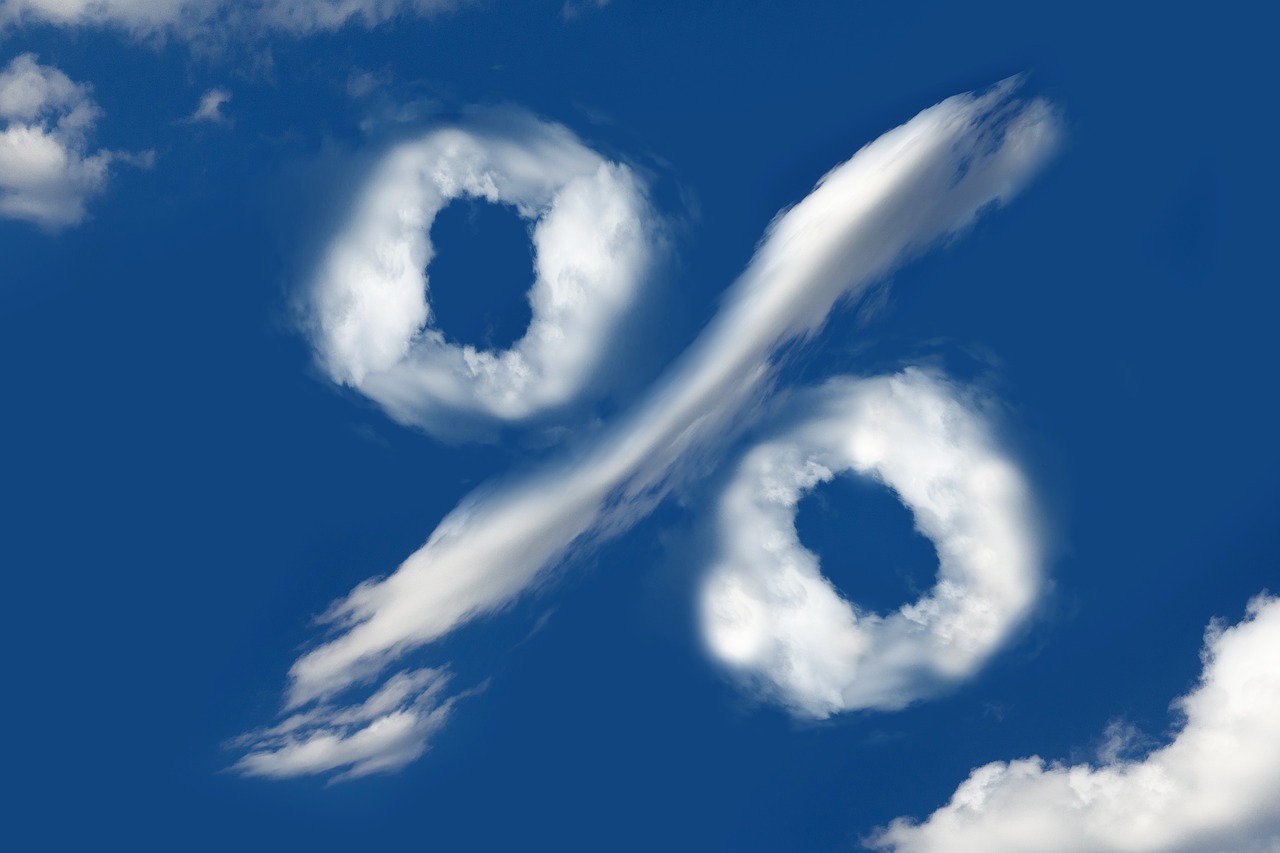 How do I assign income & expenses
Profit Center: CLs
Profit & Loss Statement
Jan through Dec 2018

Income
   Self Pay
   3rd Party

Expenses
   COGS
   Doctor Payroll
   Staff Payroll
   Occupany
   Clinical Equipment
   Marketing
   Overhead

Net Income (Loss)
10 ways to increase profitability
Stop sorting sand – increase your personal productivity
Increase income
Increase your ROI on marketing
Decrease COG expenses
Decrease Payroll expenses
Decrease Overhead expenses
Create Profit Centers
Actively manage by the numbers
Manage risk
  Understand and manage money
Create or Buy a Reporting System
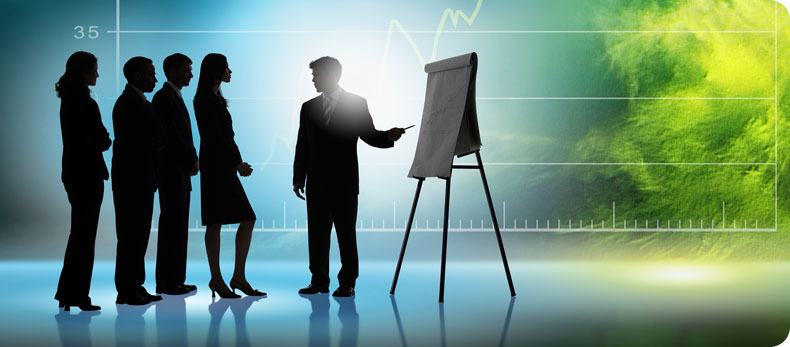 #8
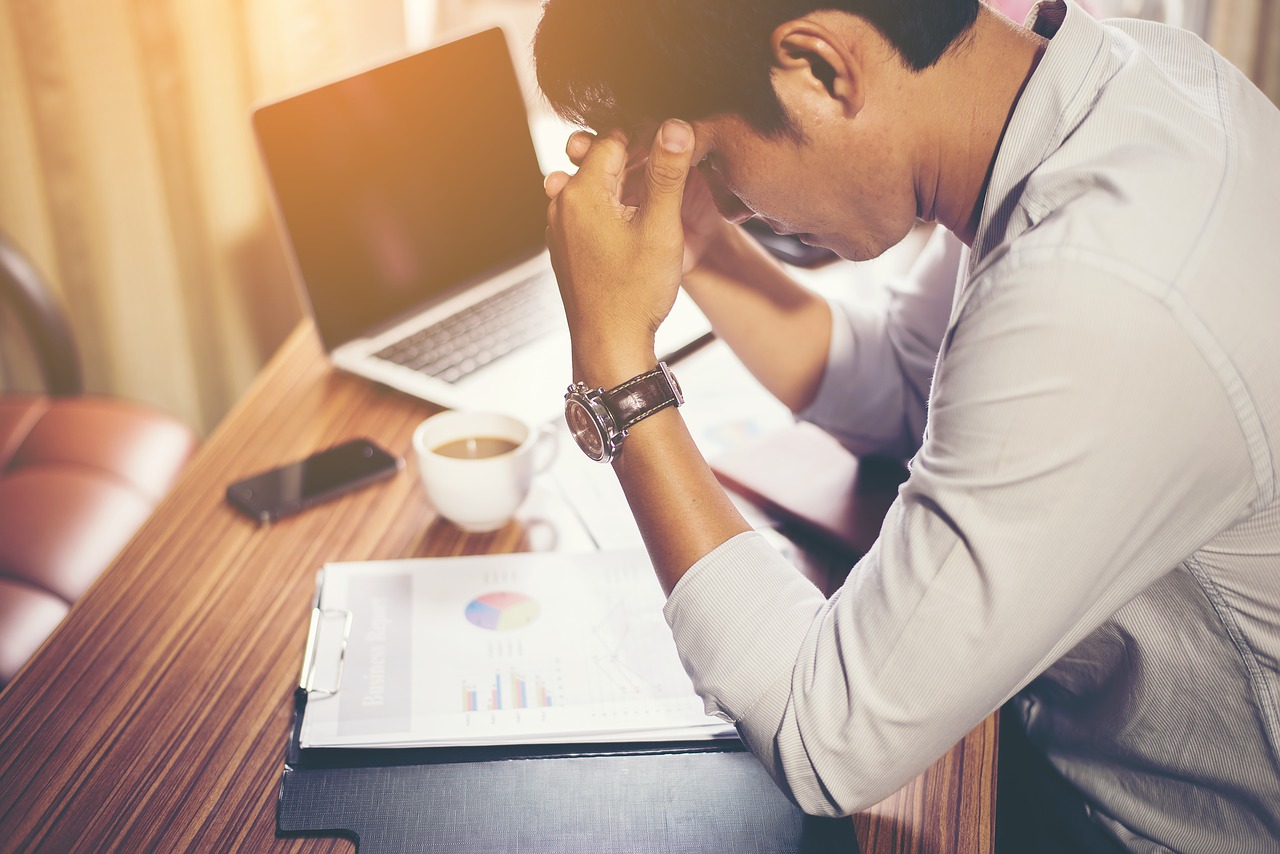 CPA/Accountant
Excel
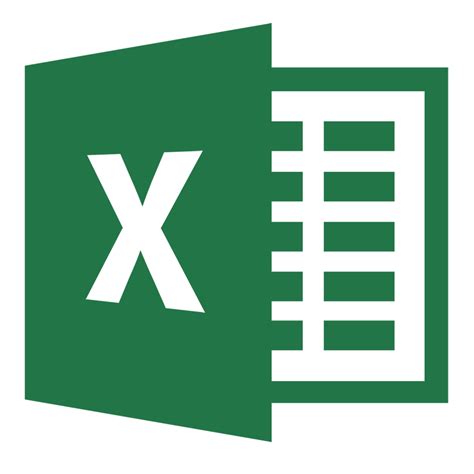 https://www.glimpselive.com/index.html
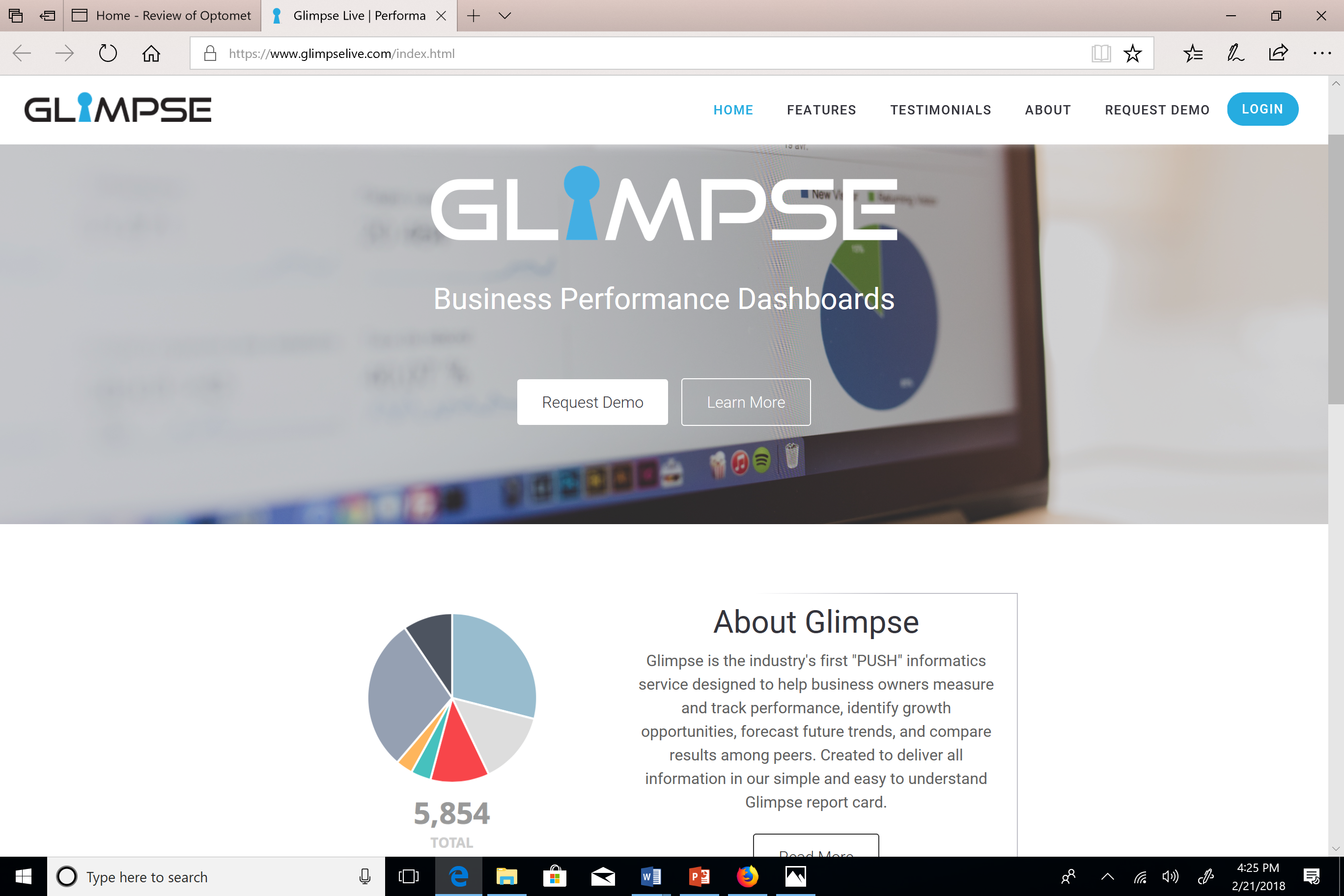 https://www.gatewaypn.com/
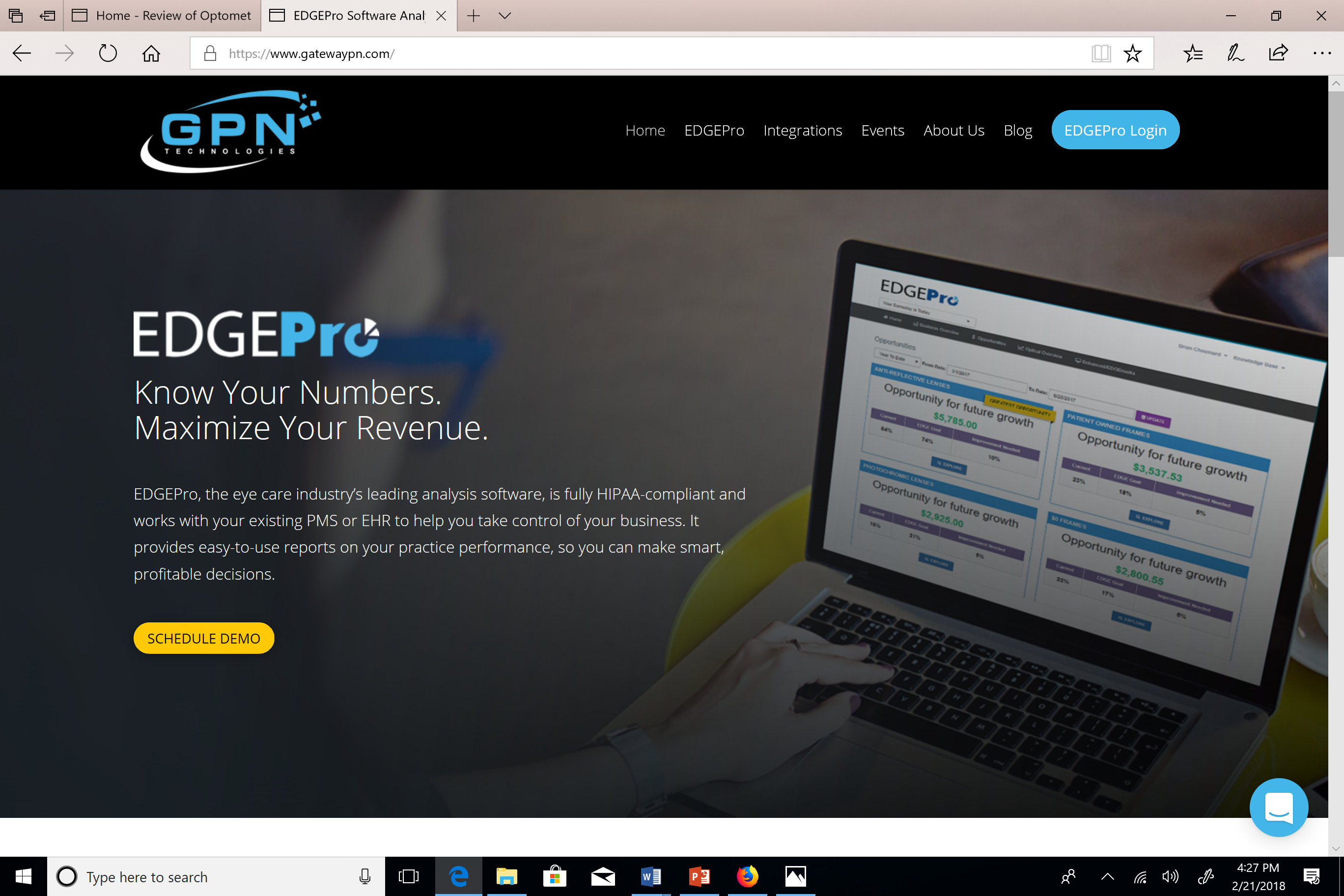 Actively manage by the numbers
Yearly goals
 Weekly review
 Daily tracking
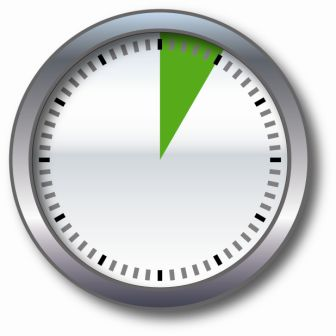 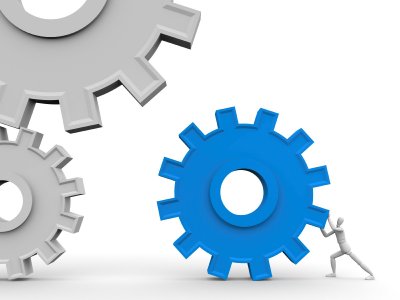 Create a system for managing the trends
Office Meetings
10 ways to increase profitability
Stop sorting sand – increase your personal productivity
Increase income
Increase your ROI on marketing
Decrease COG expenses
Decrease Payroll expenses
Decrease Overhead expenses
Create Profit Centers
Actively manage by the numbers
Manage risk
  Understand and manage money
#9
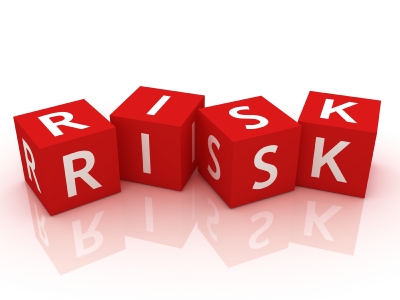 Manage risk
Disability Insurance
Exit Strategy
Vertical
Horizontal
25 documents everyone MUST have
Marriage and Divorce
Marriage license
Divorce papers
 
Life Insurance and Retirement
Life insurance policies
Individual retirement accounts
401(k) accounts
Pension documents
Annuity contracts
 
Healthcare
Personal and family medical history
Durable healthcare power of attorney
Authorization to release healthcare information
Living will
Do not resuscitate order
Bank Accounts
List of bank accounts
List of all user names and passwords
List of safe deposit boxes
 
Proof of Ownership
Housing, land and cemetery deeds
Escrow mortgage accounts
Proof of loans made and debts owed
Vehicle titles
Stock certificates, saving bonds and brokerage accounts
Partnership and corporate operating agreements
Tax returns
 
Essential Documents
Will
Letter of instruction
Trust documents
10 ways to increase profitability
Stop sorting sand – increase your personal productivity
Increase income
Increase your ROI on marketing
Decrease COG expenses
Decrease Payroll expenses
Decrease Overhead expenses
Create Profit Centers
Actively manage by the numbers
Manage risk
  Understand and manage money
#10
Understand and manage moneyRich Dad, Poor Dad … E-Myth Physician
4 Different Type of Money
Income  (Active)
Most or Least important?
 Profit  (Passive)
Intentional or Accidental?
 Cash Flow
How $ moves through practice
 Equity  (Passive)
Practice Scorecard
Passive vs Active Income
Active Income
Passive Income 
Financial Freedom
10 ways to increase profitability
Stop sorting sand – increase your personal productivity
Increase income
Increase your ROI on marketing
Decrease COG expenses
Decrease Payroll expenses
Decrease Overhead expenses
Create Profit Centers
Actively manage by the numbers
Manage risk
  Understand and manage money
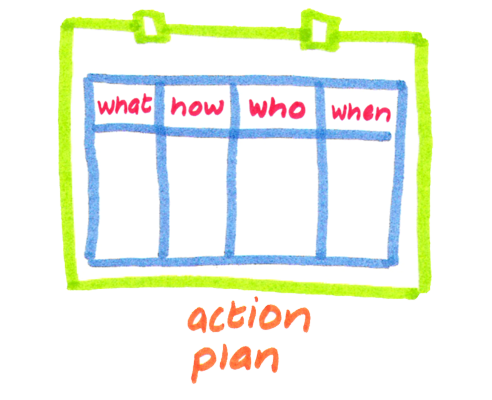 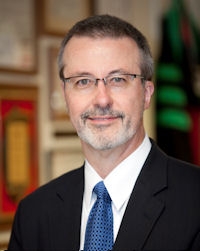 Thank you !
Mark Wright, OD, FCOVD
mwright@pathways-o.com
Put Vision Trends in the SUBJECT Line